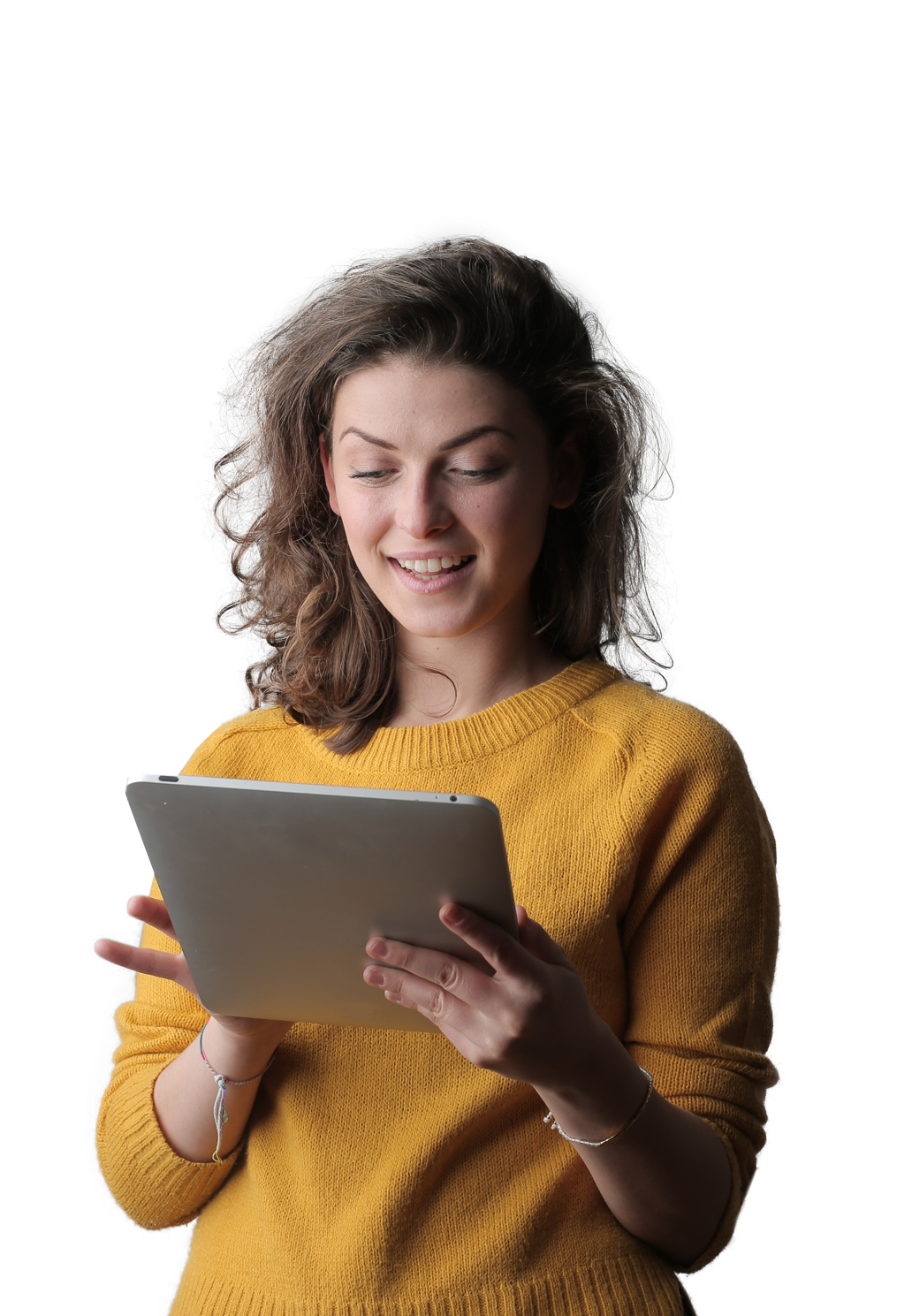 Sharing Policy
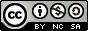 CC BY-NC-SA 4.0   Under the following terms:

BY – Attribution – You must give appropriate credit, provide a link to the license, and indicate if changes were made. You may do so in any reasonable manner, but not in any way that suggests the licensor endorses you or your use.
NC – Non-Commercial – You may not use the material for commercial purposes.
SA – Share Alike – If you remix, transform, or build upon the material, you must distribute your contributions under the same license as the original.

No additional restrictions — You may not apply legal terms or technological measures that legally restrict others from doing anything the license permits.
[Speaker Notes: Reference handout.]
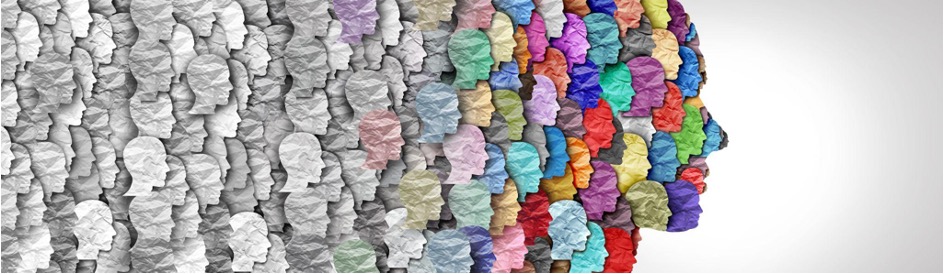 Generative AI in Education
Exploring Instructional and Learning Partnerships
Joseph Rafter
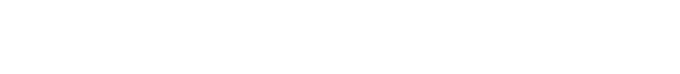 [Speaker Notes: Abstract minimalist cover slide - flipped]
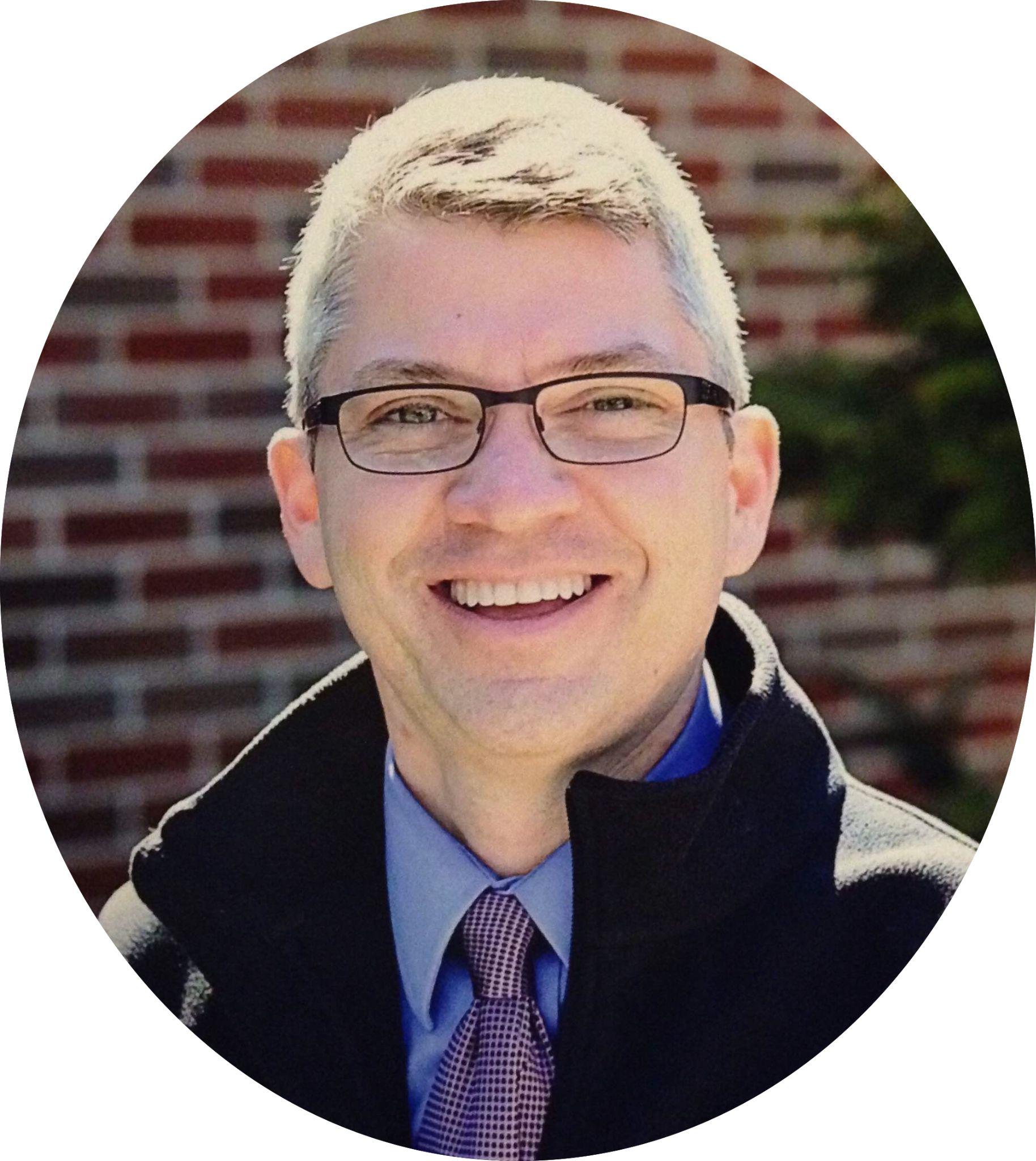 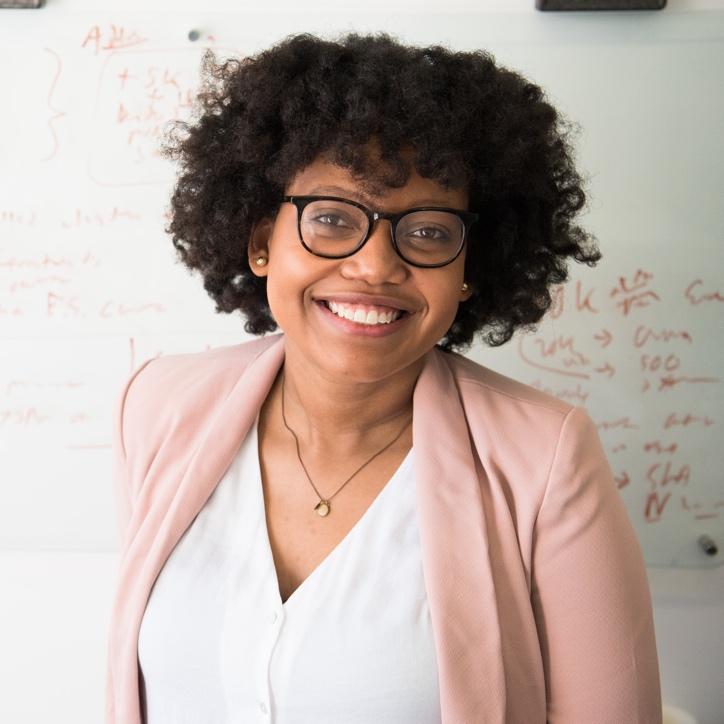 Joseph Rafter
Instructional and Technical Designer, MACEM & PS at
Frederick Community College
linktr.ee/josephrafter
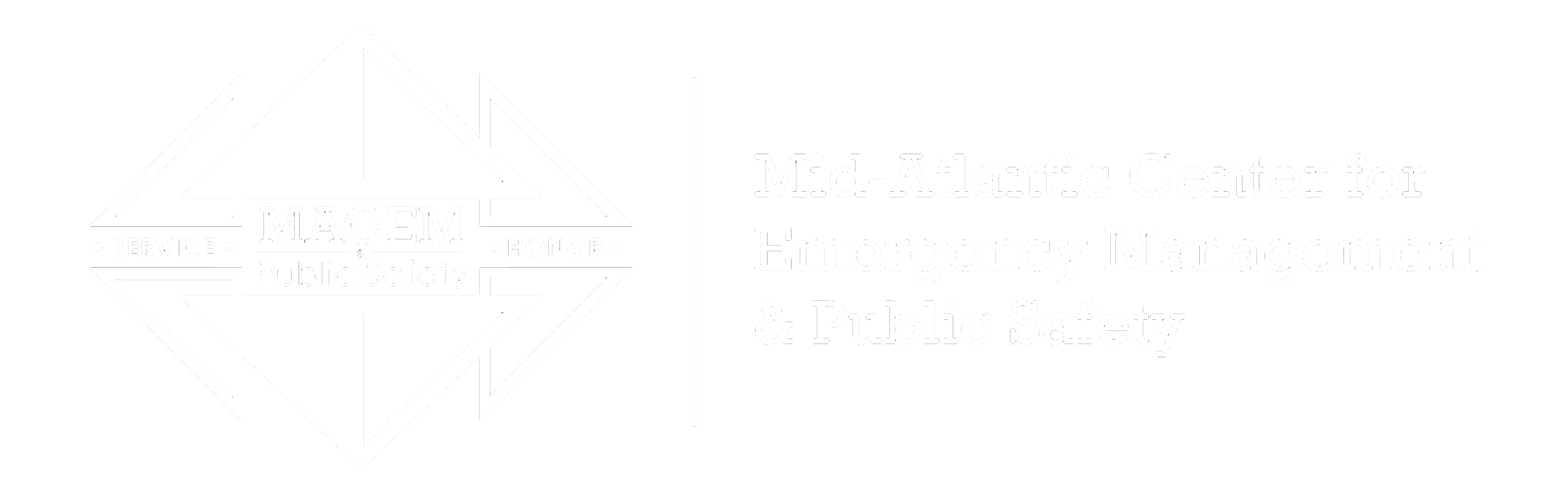 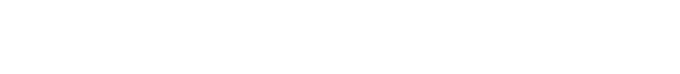 [Speaker Notes: Single presenter intro]
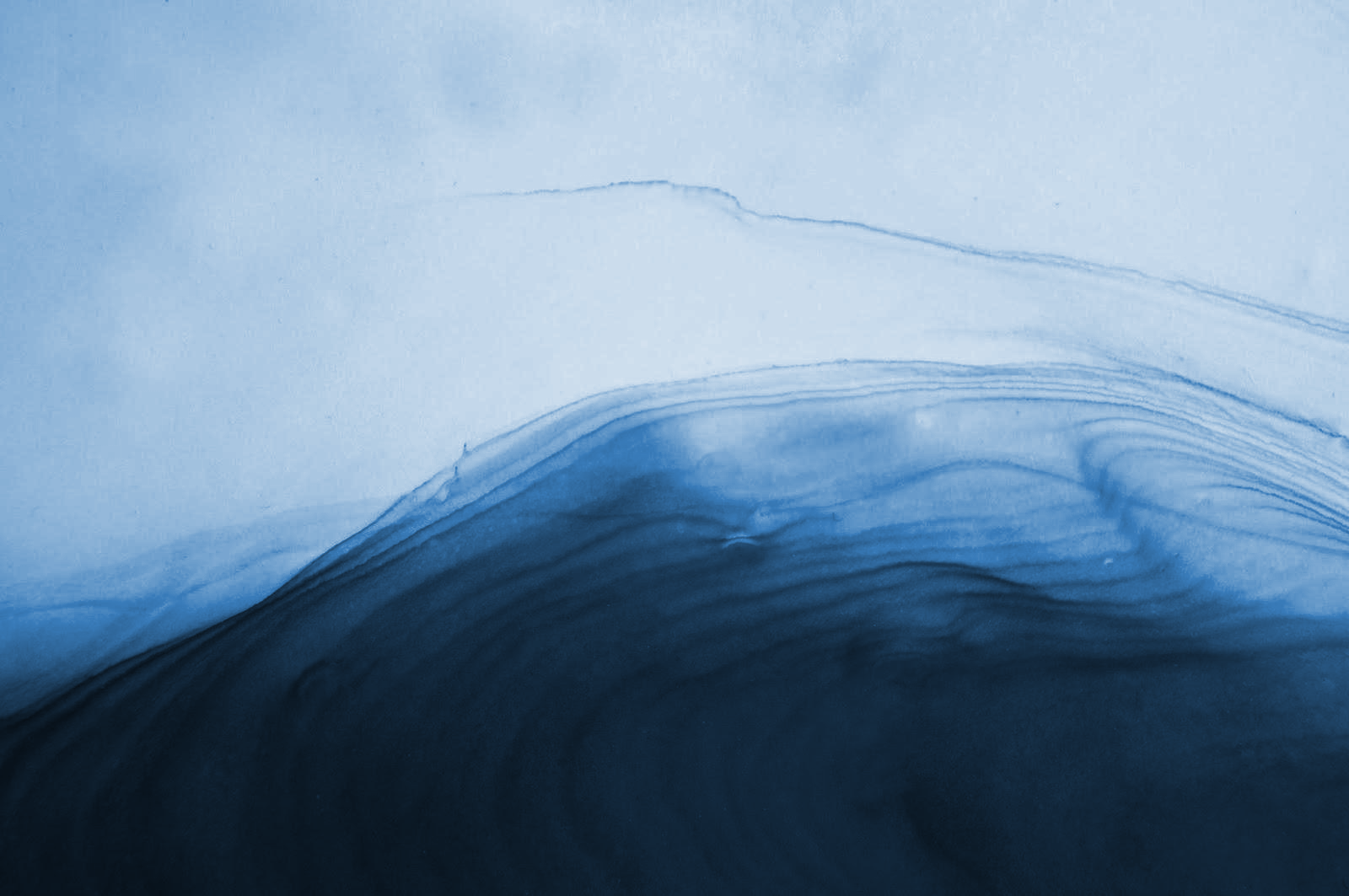 Let’s Set Our Feet
“
What can we ask students to do that they couldn’t do before?


Ruben Puentedura, Inventor of the SAMR model
”
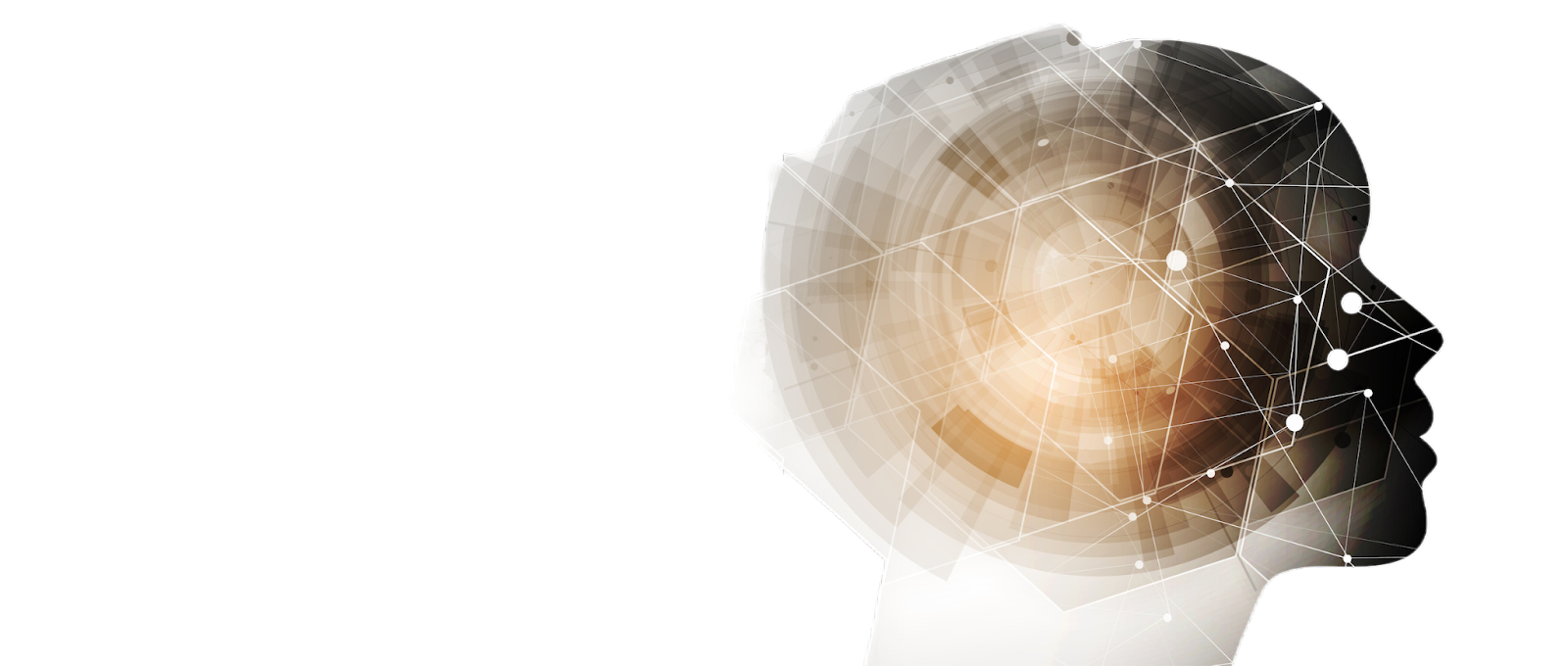 [Speaker Notes: Inspirational quote slide]
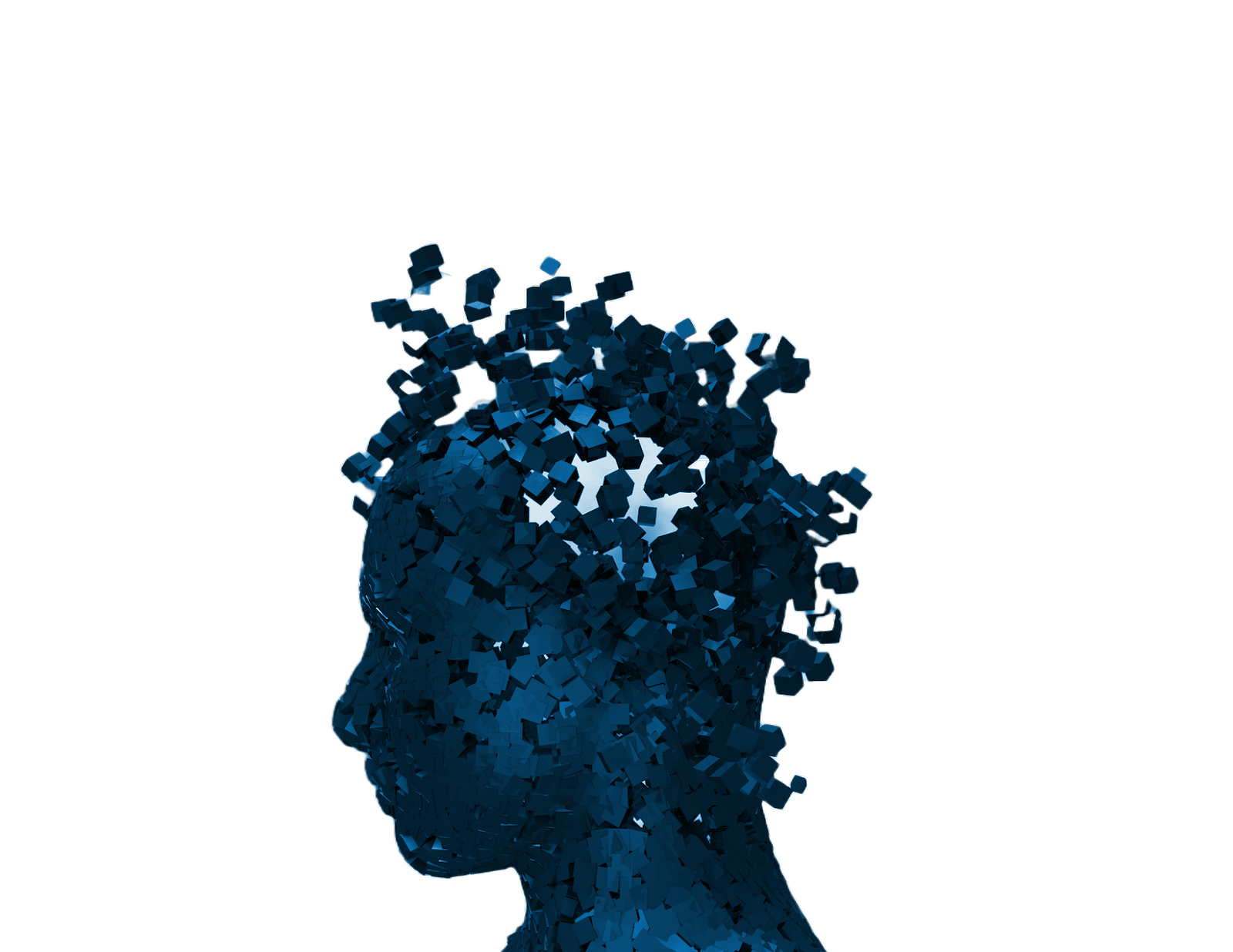 Agenda
Shared Understanding

Liabilities

Academic Integrity

Capabilities

Educational Opportunities

Resources
04/14/23
[Speaker Notes: Agenda / table of contents slide]
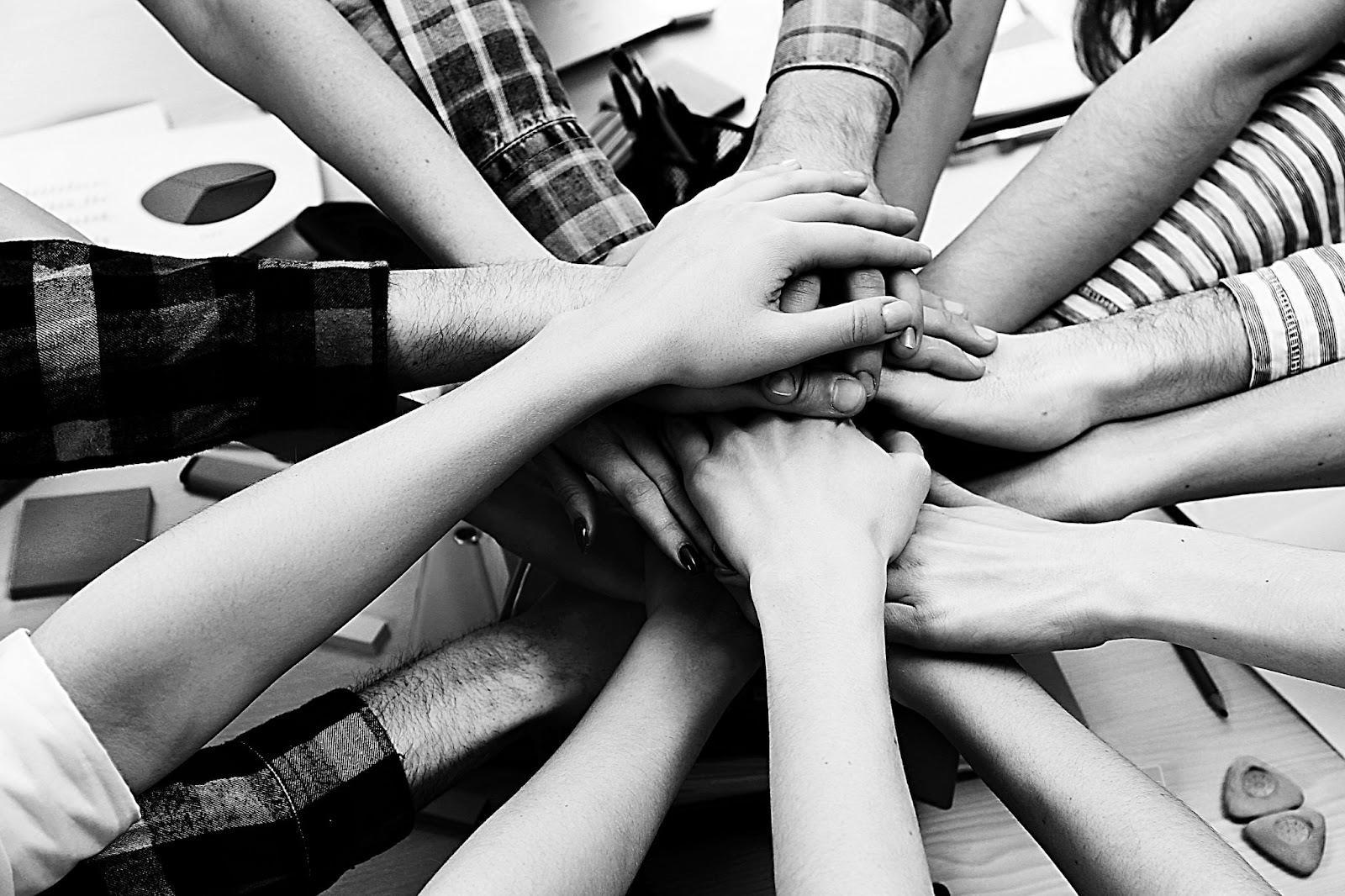 01
Shared Understandings.Learning, Teaching,and Assessing
[Speaker Notes: Short section title, or….]
Create
Learning, Teaching,Assessing
Evaluate
Analyze
Four Types of Knowledge
Factual
Conceptual
Procedural
Metacognitive
Apply
Understand
Remember
Discernment
Vanderbilt University | Center for Teaching | Blooms Taxonomy

Anderson, L. W., Krathwohl, D. R., Bloom, B. S., & Bloom, B. S. (Benjamin S. (2001). A taxonomy for learning, teaching, and assessing : a revision of Bloom’s taxonomy of educational objectives / editors, Lorin W. Anderson, David Krathwohl ; contributors, Peter W. Airasian ... [et al.]. (Complete ed.). Longman.
[Speaker Notes: Reference the Revised Bloom Handout]
What Do Your Students Do?
Part 1:
What in your practice fits into the “REMEMBER, UNDERSTAND, and APPLY” categories?
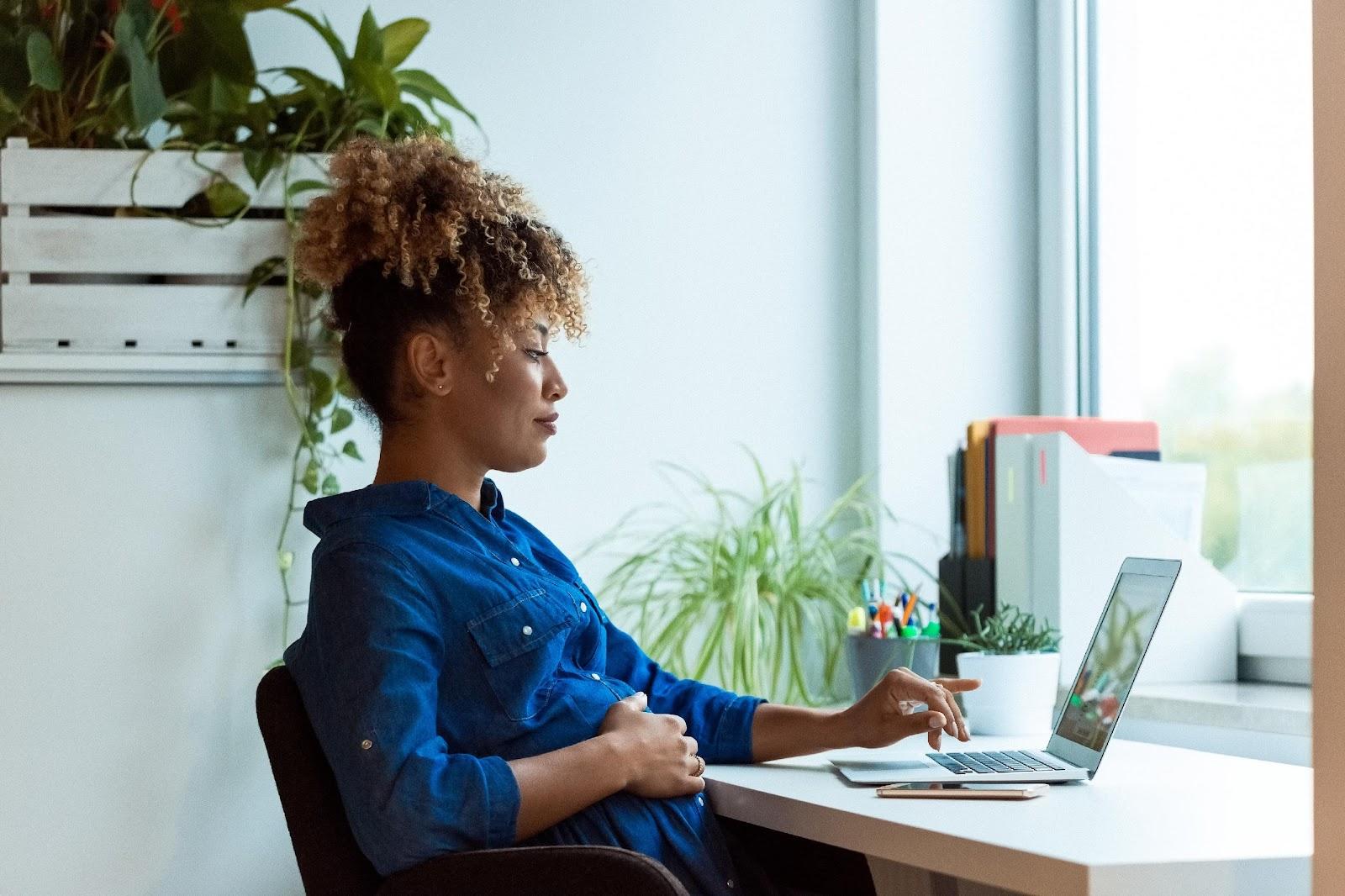 Part 2:
Estimate the percentage of time focused on these activities and assessments.
[Speaker Notes: 4]
What Do Your Students Do?
Part 1:
What in your practice fits into the “CREATE, EVALUATE, and ANALYZE” categories?
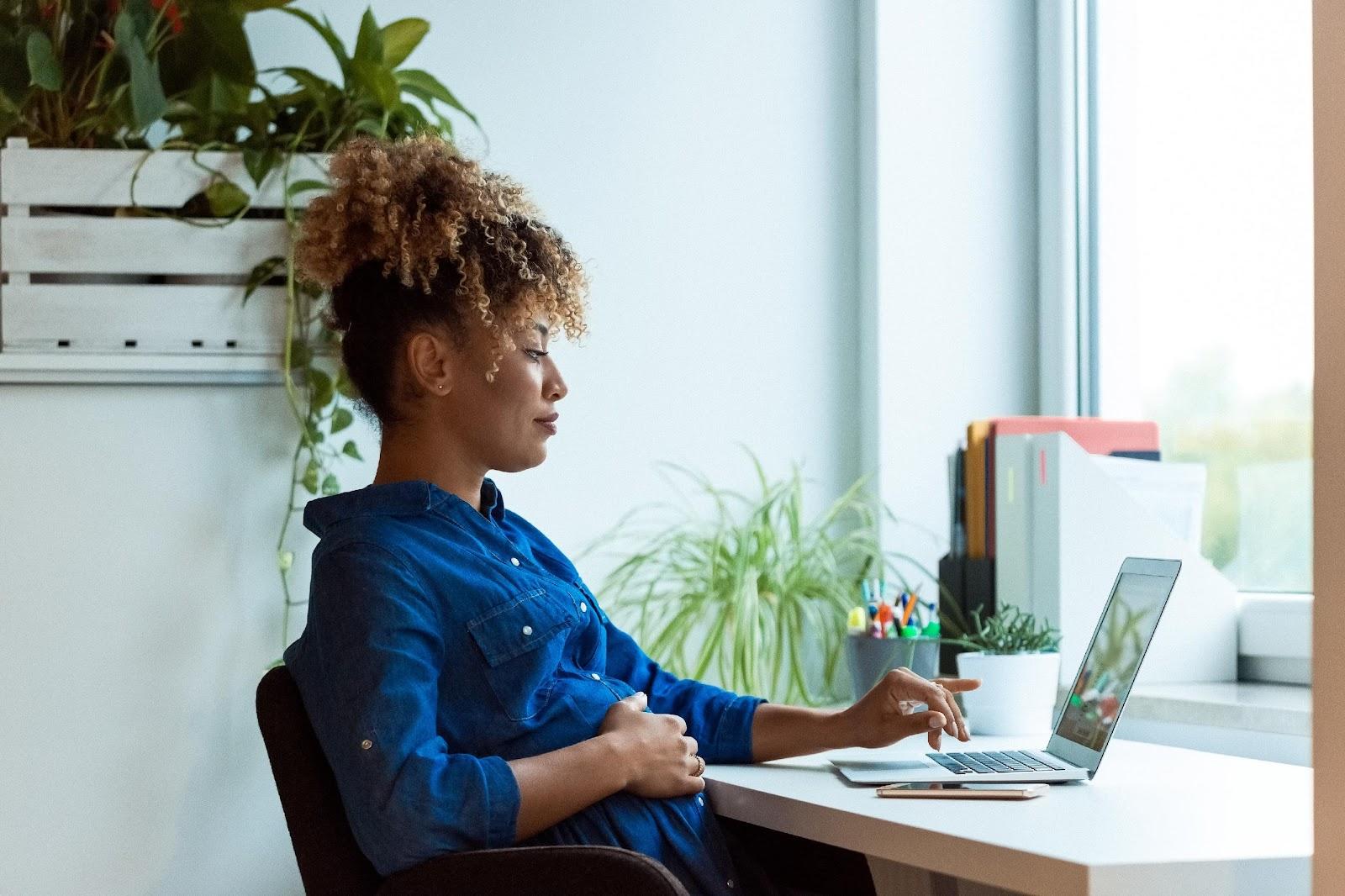 Part 2:
What activities and assessments would you like to include in your practice?
[Speaker Notes: 4]
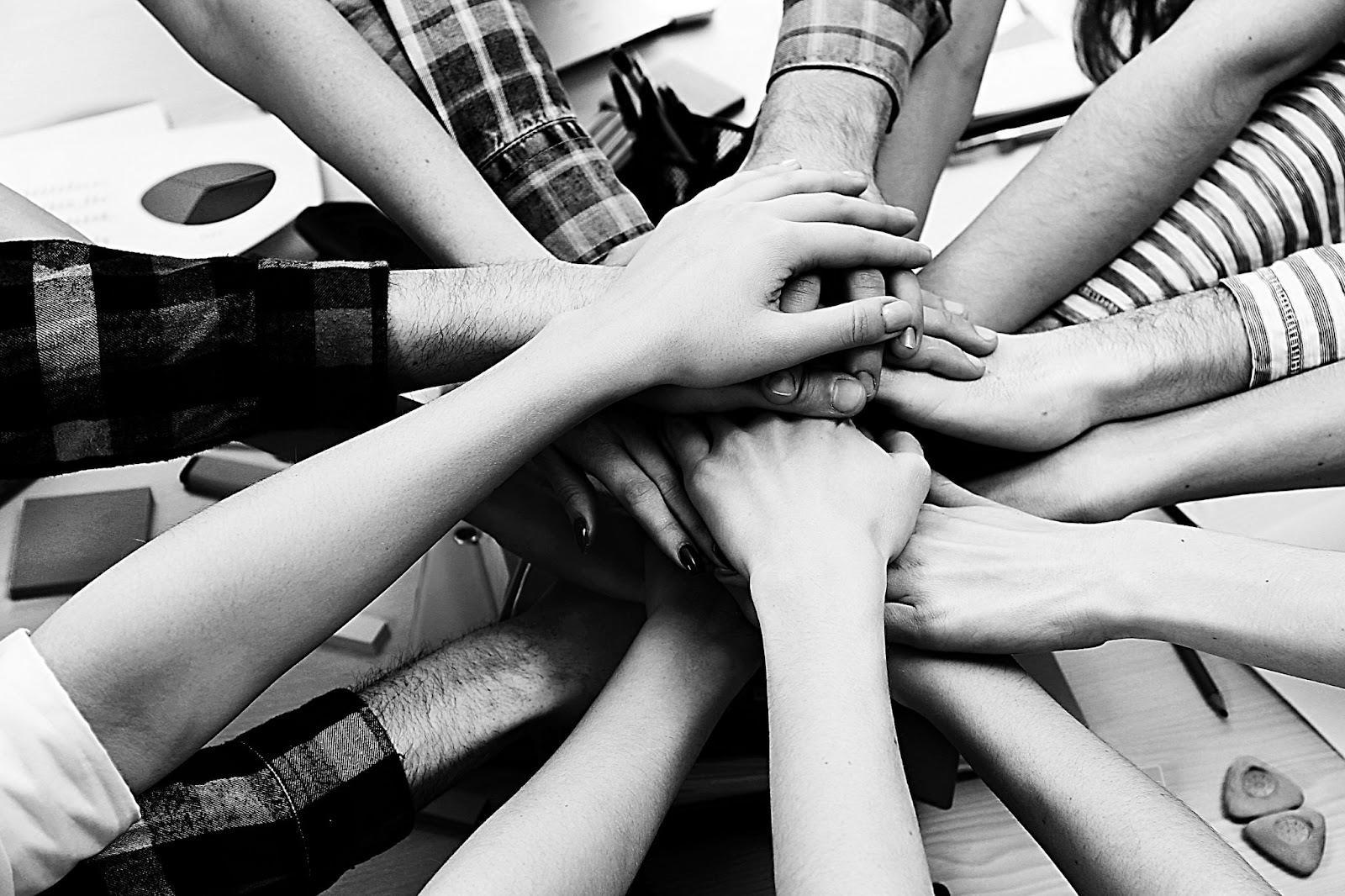 01
Shared Understandings.Large Language Models
[Speaker Notes: Short section title, or….]
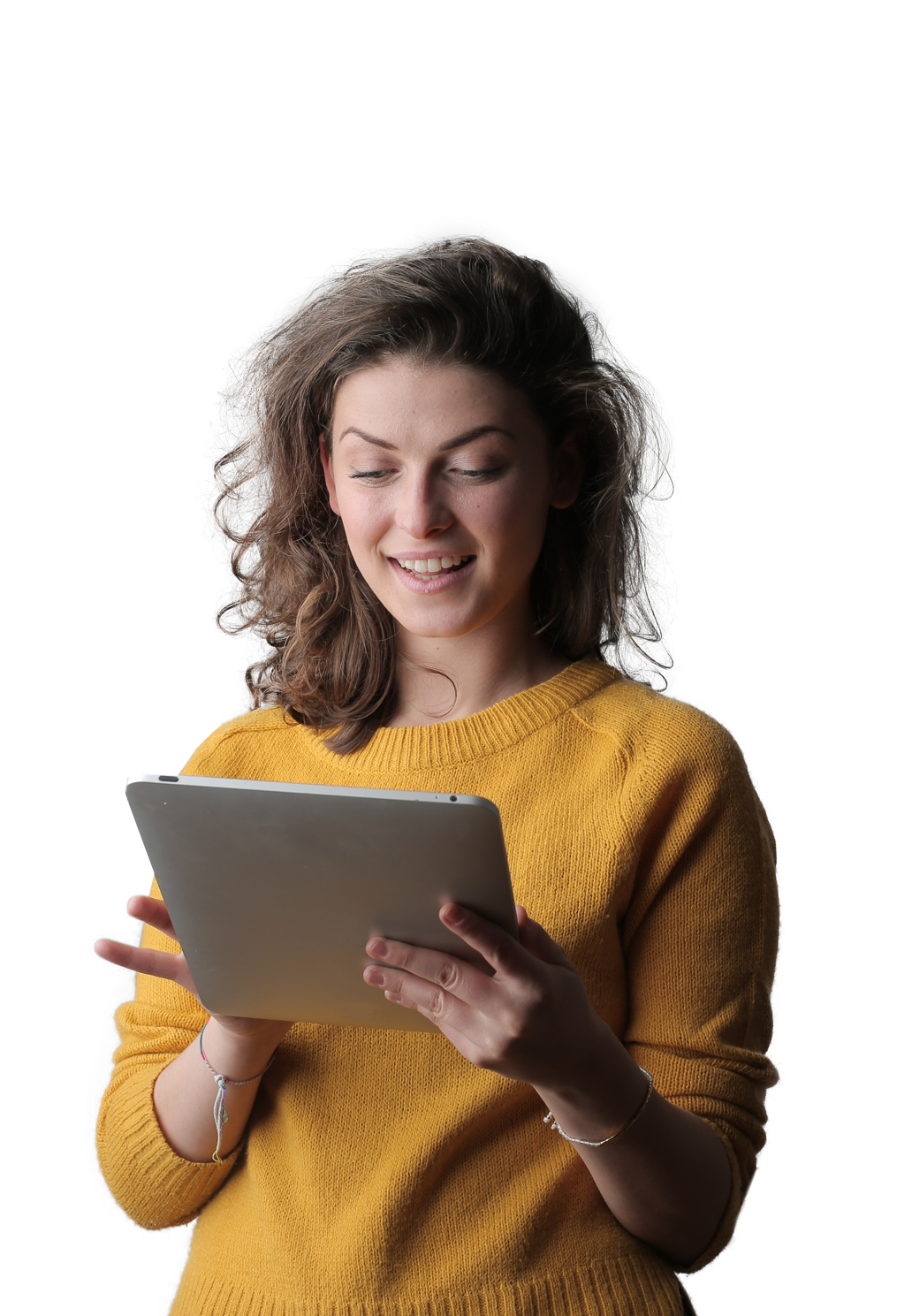 OpenAI’s ChatGPT
A human interface with GPT
2015
MySpace
Windows 1.0
Apple 2e

Explore ChatGPT
chat.openai.com/chat
[Speaker Notes: Reference handout.]
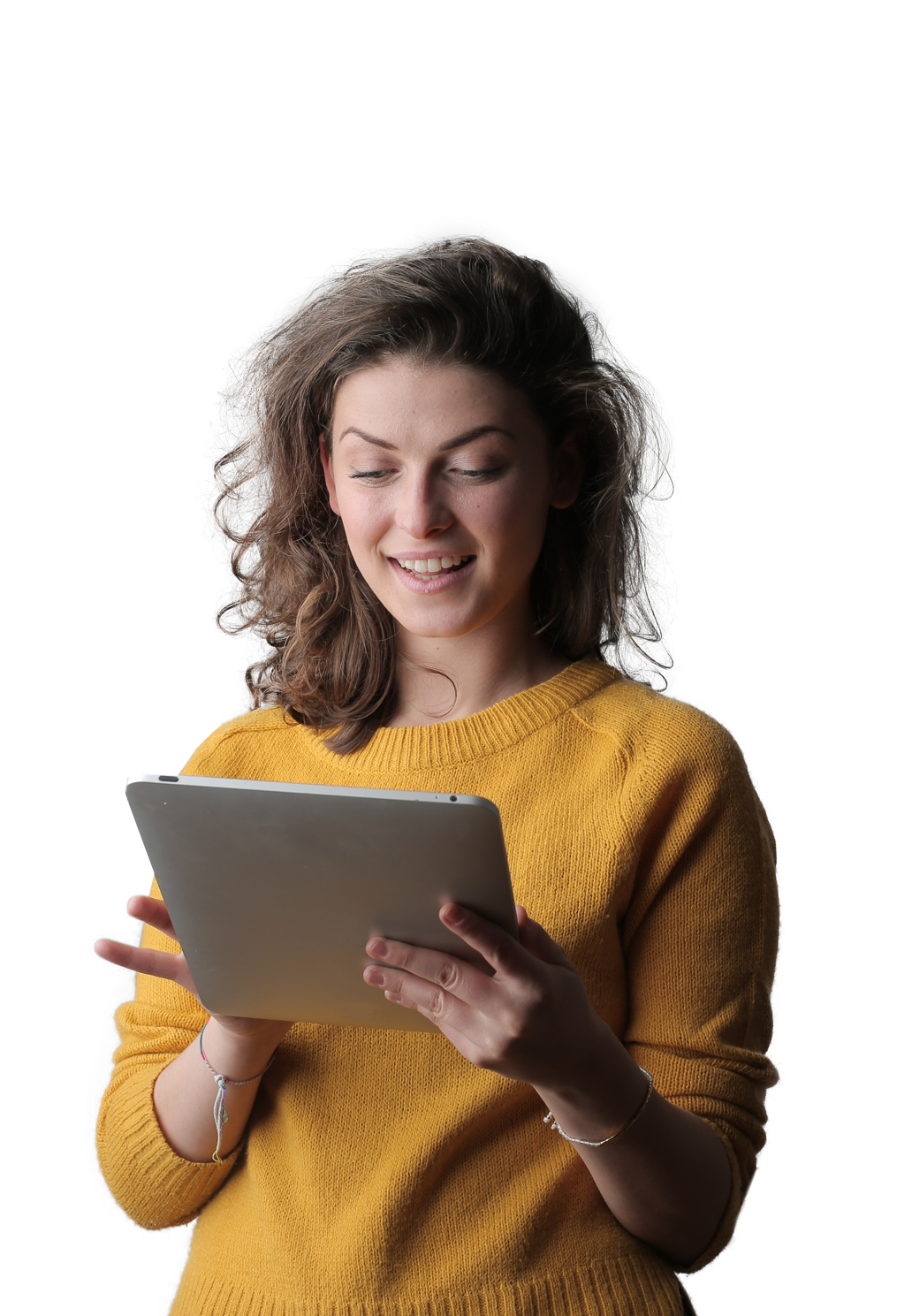 Alphabet’s Google Bard
Why now?
2015
LaMDA
Ethics Model

Explore Google Bard
https://bard.google.com/
[Speaker Notes: Reference handout.]
Large Language Models
Hundreds of millions of data points
[Speaker Notes: What produces this result?  Dataset or the programming?]
Large Language Models
The GPT
The LLM
[Speaker Notes: What produces this result?  Dataset or the programming?]
Large Language Models
Your prompt plus an algorithm
The magic answer
[Speaker Notes: What produces this result?  Dataset or the programming?]
Large Language Models
[Speaker Notes: What produces this result?  Dataset or the programming?]
Large Language Model AI
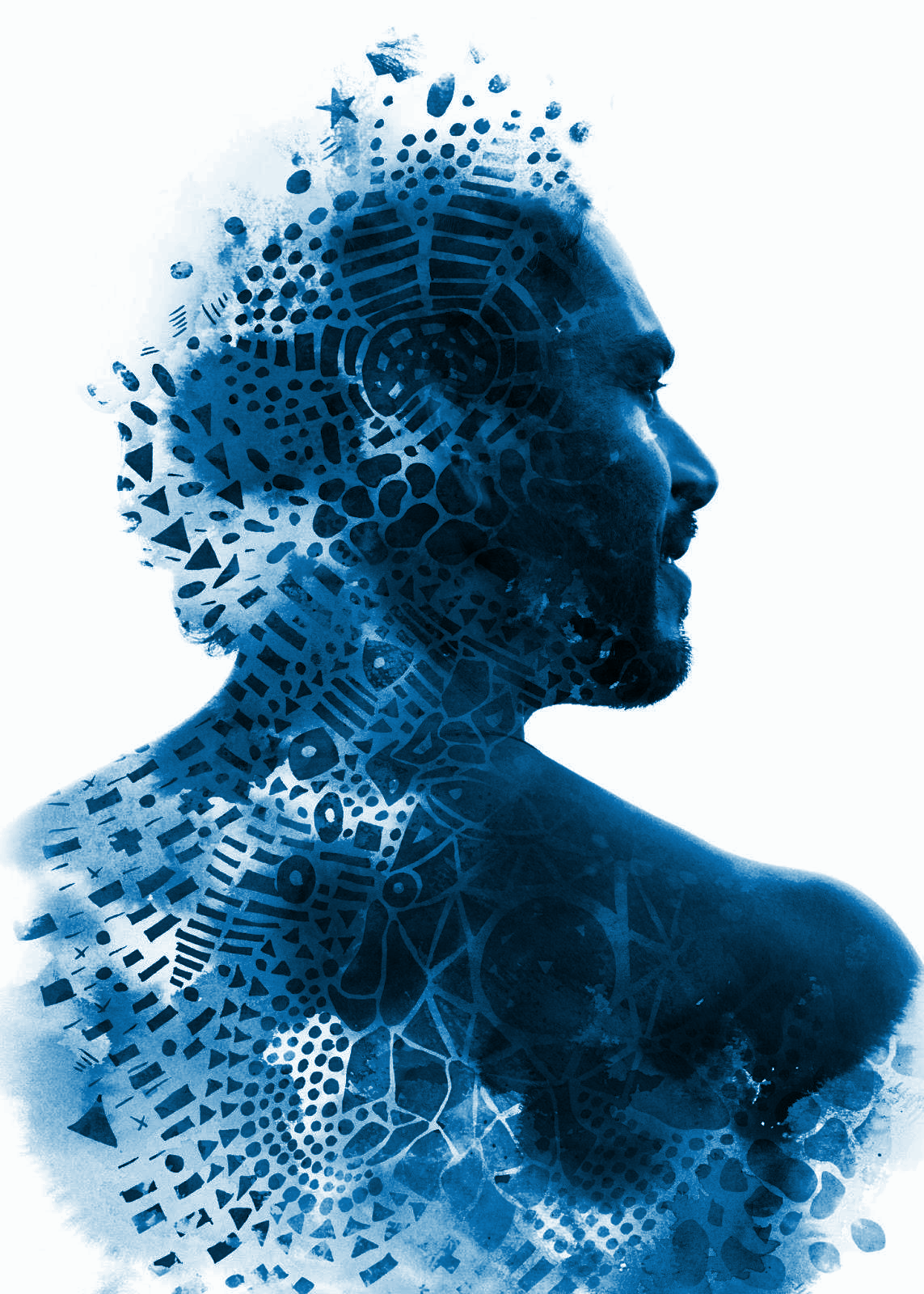 OpenAI GPT: 
Microsoft's Bing ChatGPT for search engines
Jasper with writing editors for businesses
YouChat lists sources automatically.
Chatsonic accesses Google searches
Google Bard
Google’s own next-generation language and conversational model.
Perplexity AI
Cites the sources it is using
Replika
Autoregressive GPT, which means it learns from your previous prompts
Focus is on a meaningful conversation; it can use previous inputs about your life and essentially tailor itself according to you.
[Speaker Notes: All AI science has been around for decades. Language Generating AI has been around for decades. Lots of flavors.]
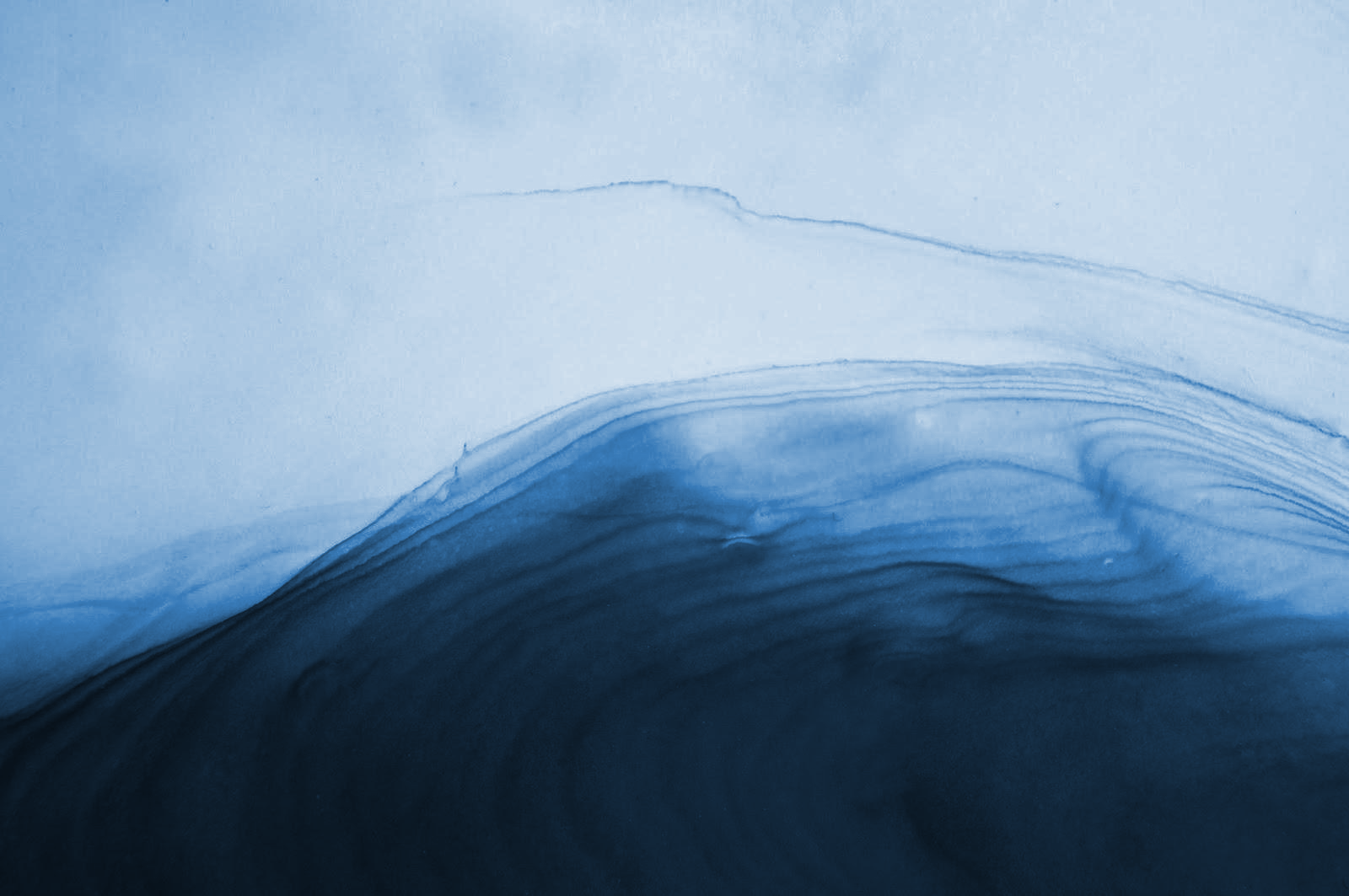 Thoughts? Comments?
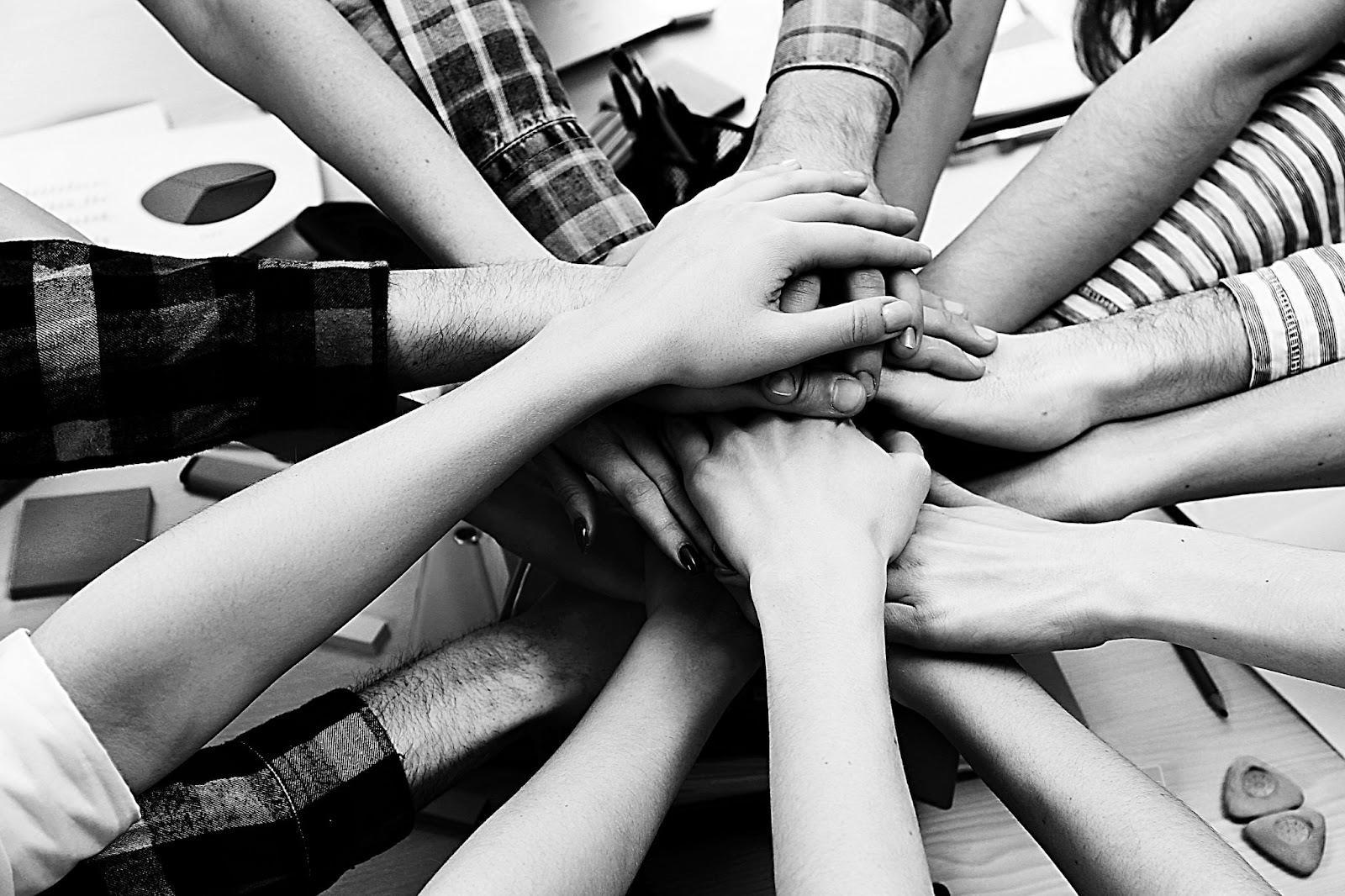 03
LLM AI Liabilities
[Speaker Notes: Short section title, or….]
LLM AI Weaknesses
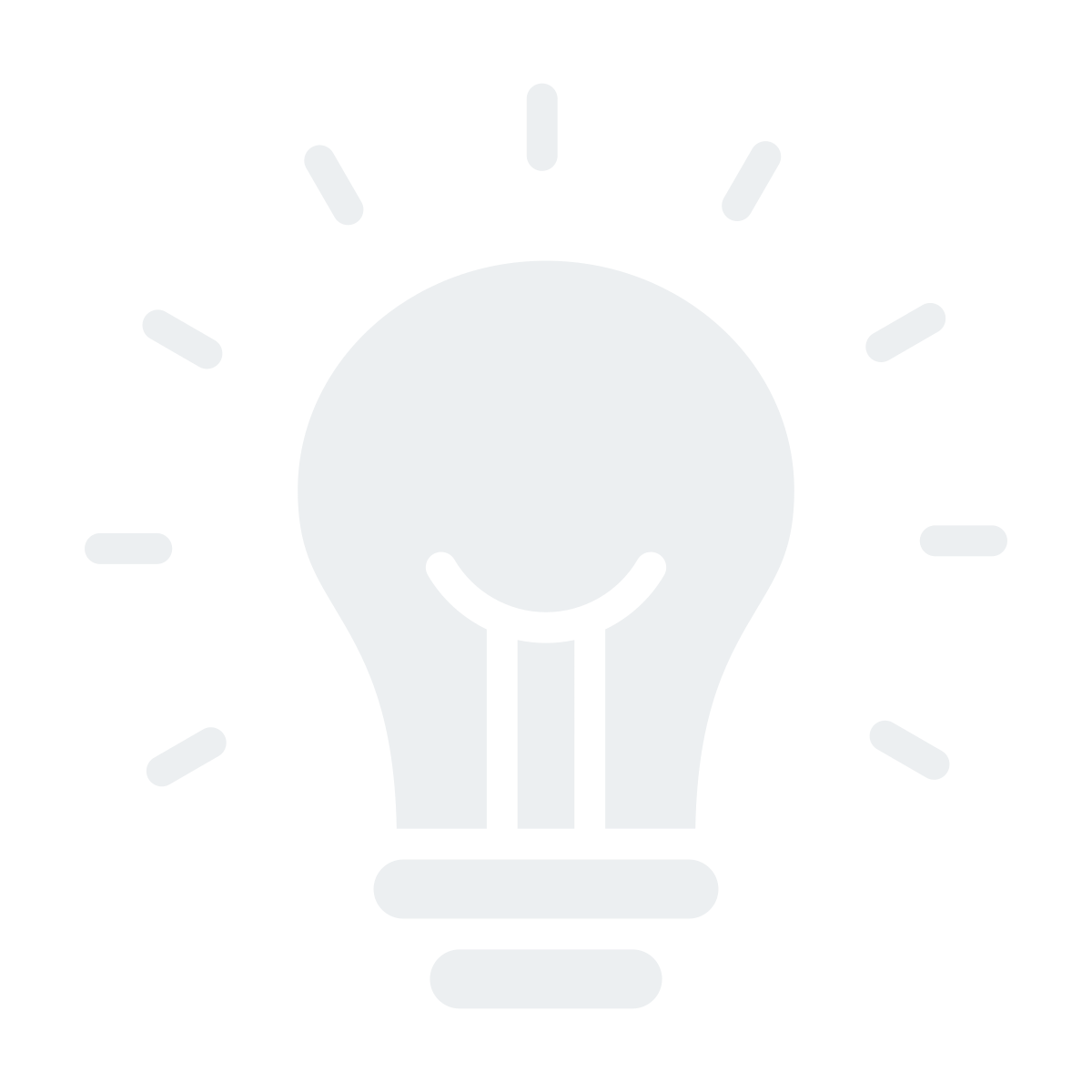 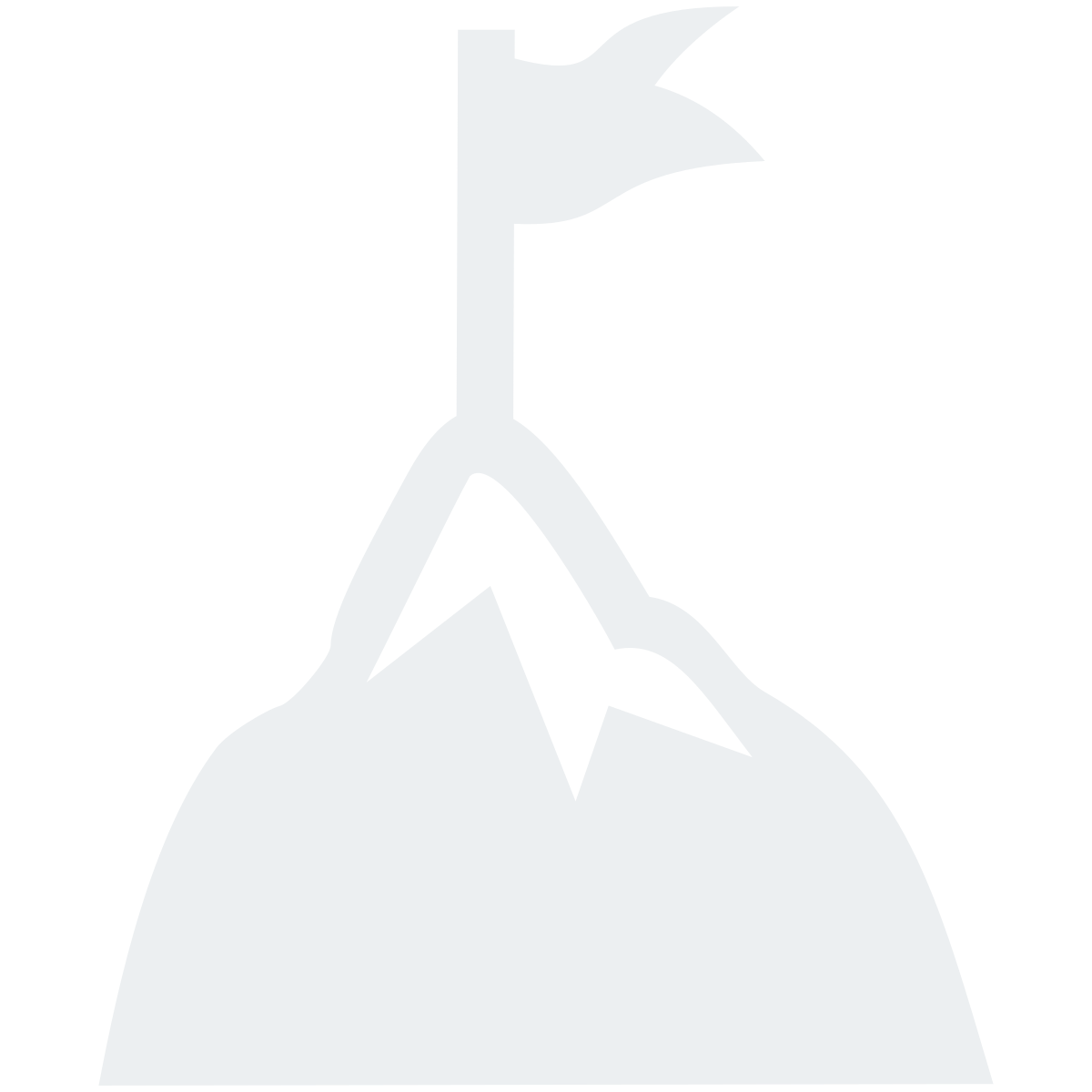 Recognizing Intellectual Property
Understanding Context – One Size Fits All
“Hallucinates” Facts
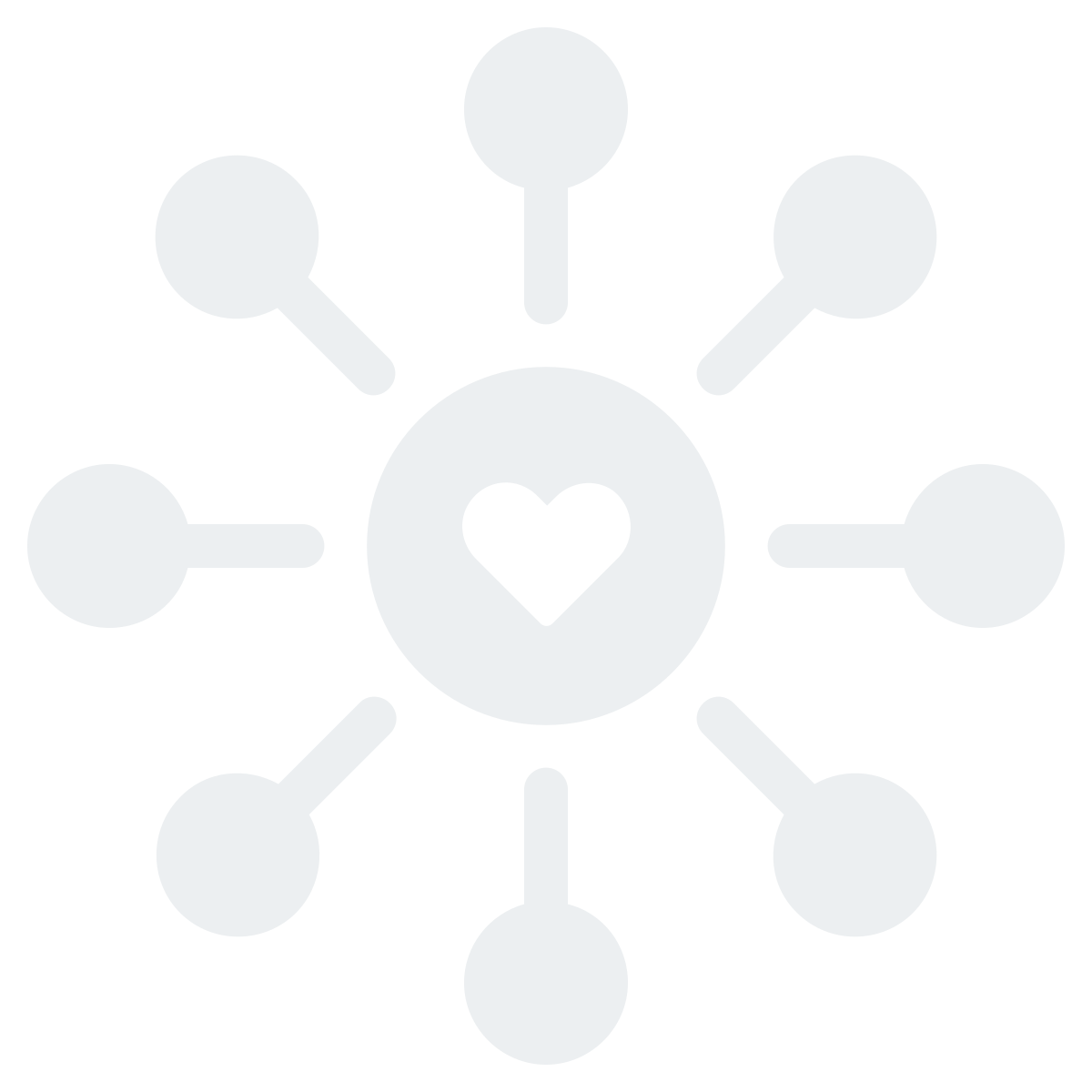 Common Sense Reasoning Errors
Reduced Human Interaction
Social and Emotional Bias
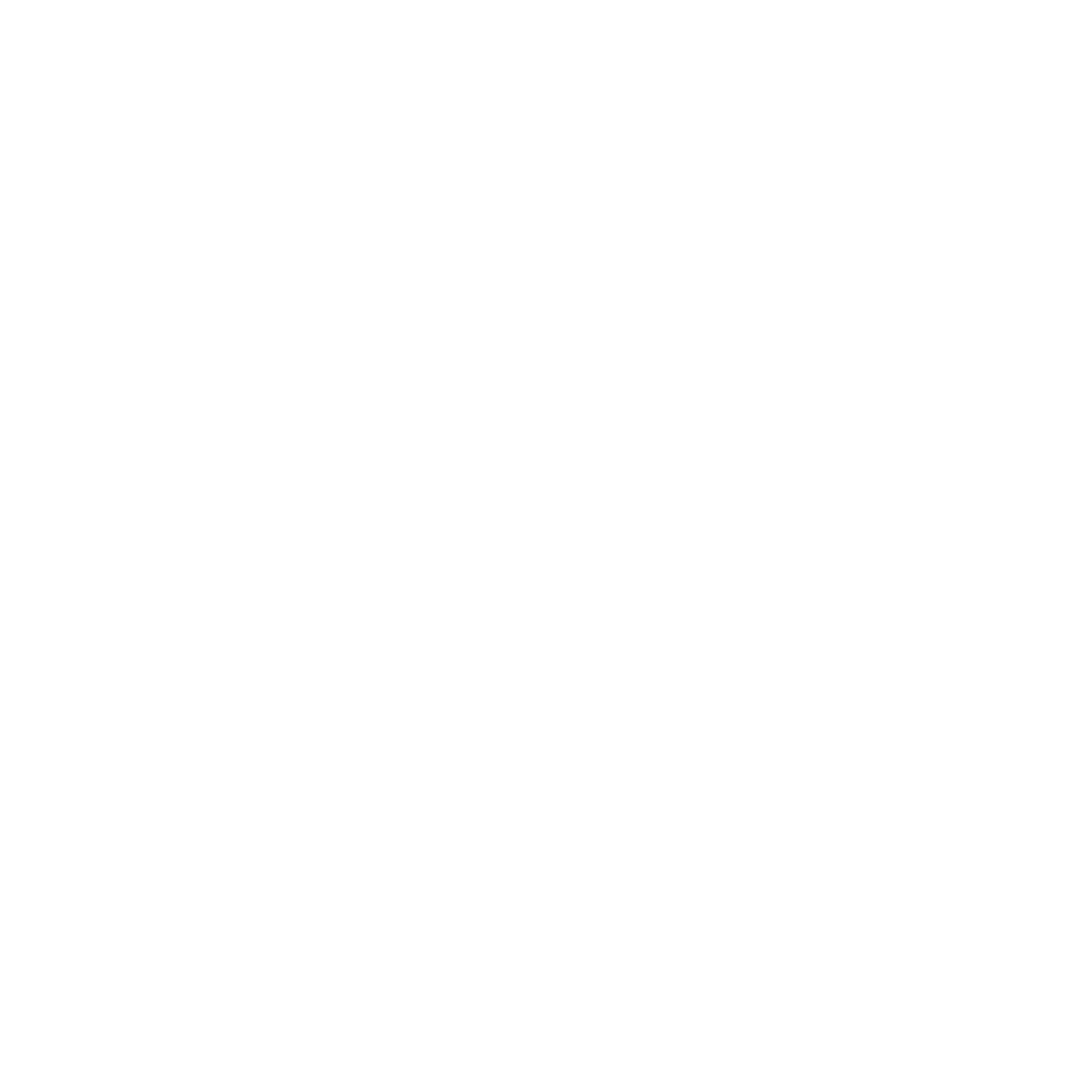 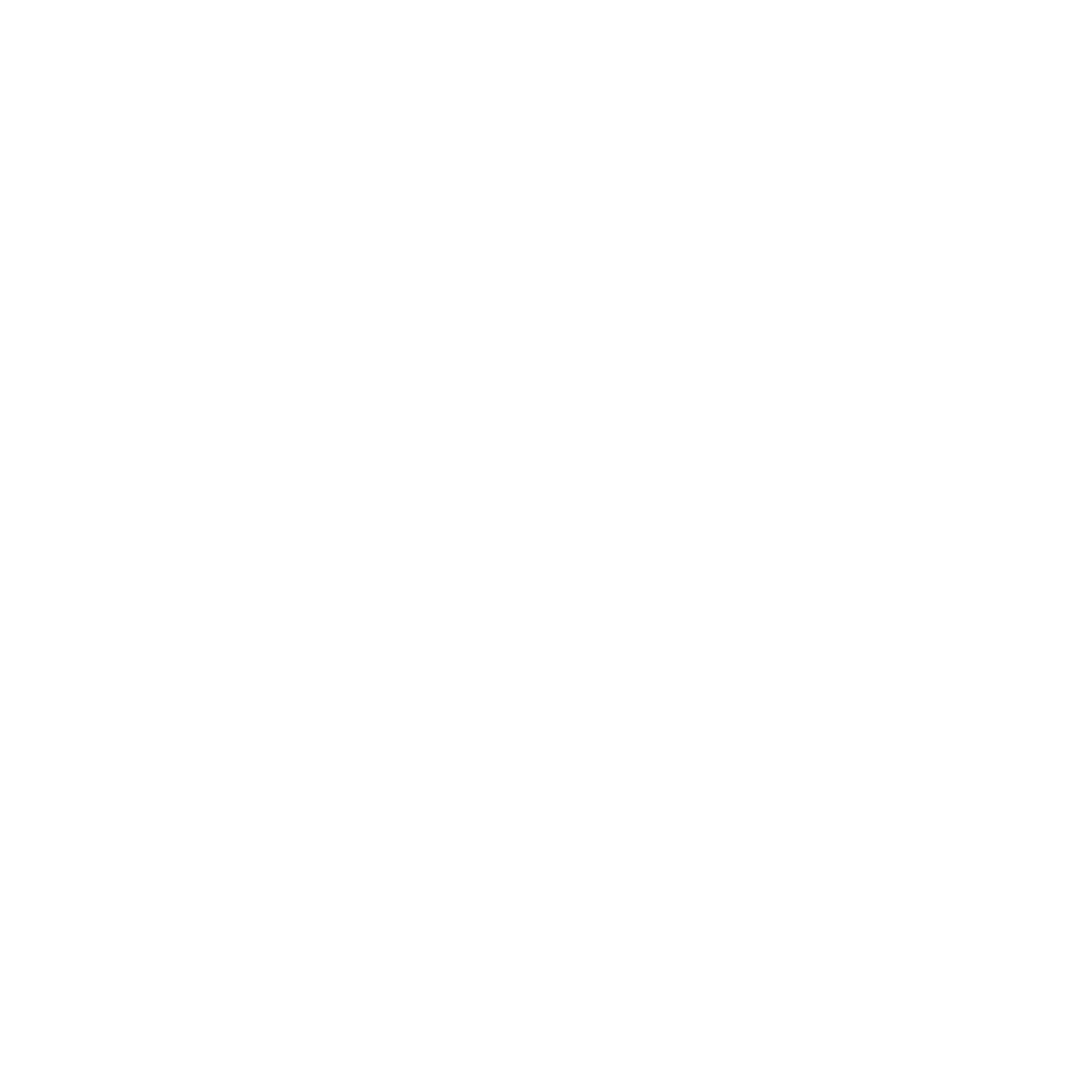 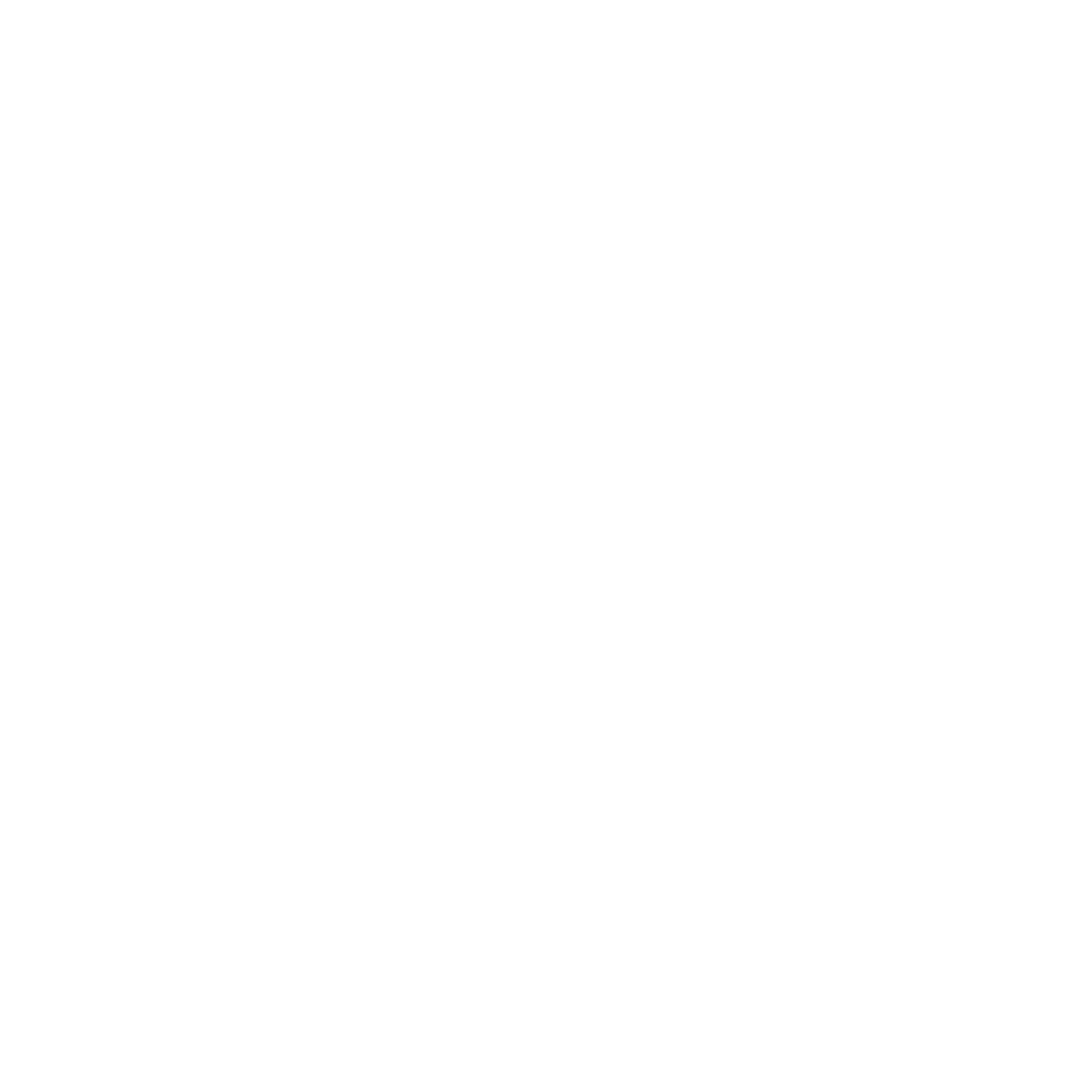 GPT-4 Technical Report
teachonline.ca “Ten Facts about ChatGPT”
[Speaker Notes: Ruben Puentedura, inventor of the SAMR model: in the future, we need to review the purpose of copyright and deemphasize the importance of ownership.]
LLM AI is Biased
GPT-4 has various biases in its outputs that we have taken efforts to correct.
We aim to make GPT-4 have reasonable default behaviors that reflect a wide swath of users’ values.
Get public input on what those bounds should be.
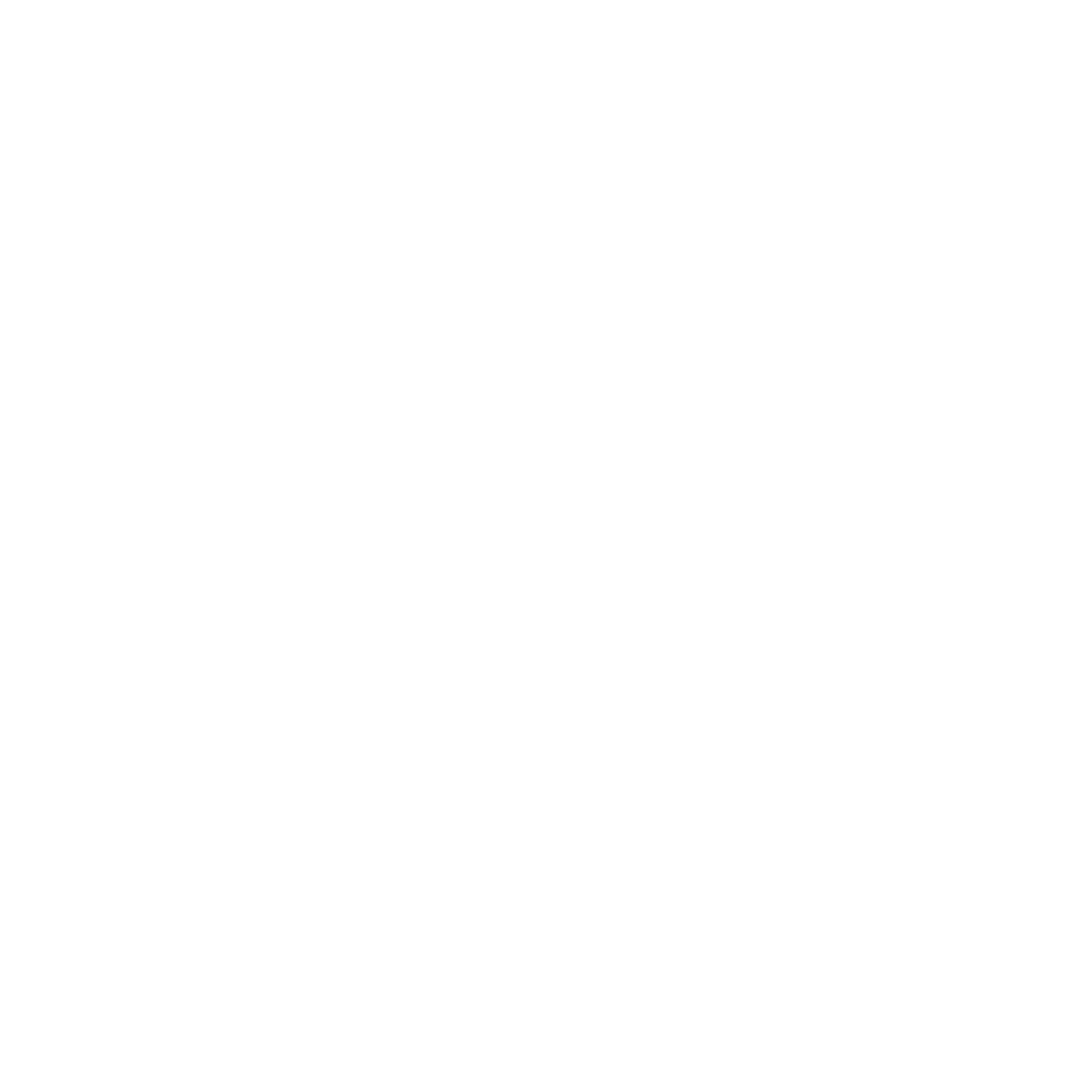 Social and Emotional Bias
GPT-4 Technical Report
[Speaker Notes: Who defines reasonable? Are there prioritized user values? Who in the public is heard?]
Large Language Models
Bias in the Data
[Speaker Notes: What produces this result?  Dataset or the programming?]
Large Language Models
Bias in the Code?
Bias in the Results?
[Speaker Notes: What produces this result?  Dataset or the programming?]
Large Language Models
Bias in the Code?
Bias in the Results?
[Speaker Notes: What produces this result?  Dataset or the programming?]
LLM AI is Unreliable
Great care should be taken when using language model outputs. 
Avoid high-stakes uses altogether.
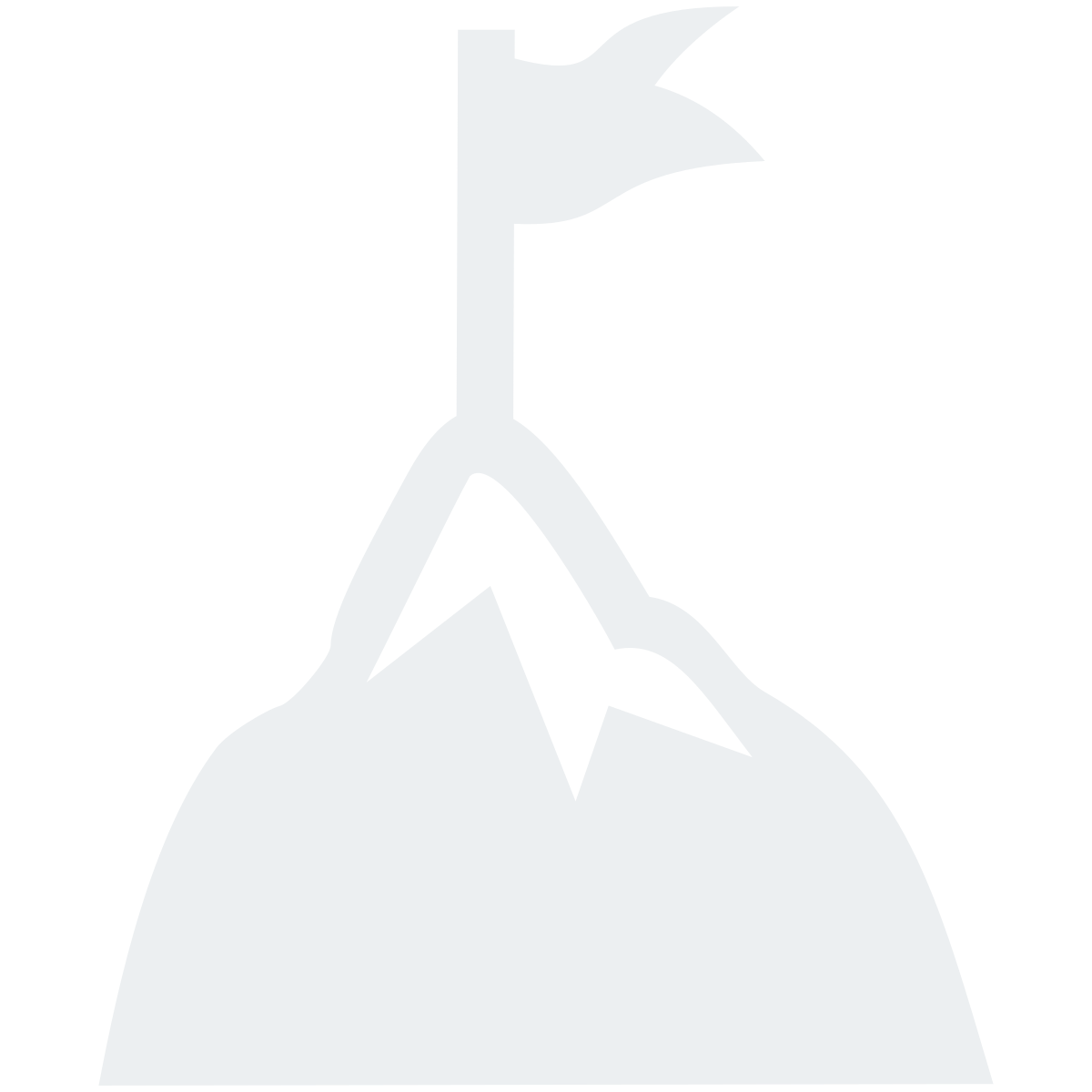 “Hallucinates”
Facts
GPT-4 Technical Report
[Speaker Notes: HIGH STAKES

References
Microsoft Bing Chat]
LLM AI is Careless
The vast majority of LLM data was cut off in September 2021.
Does not learn from its experience
Learns from us.
Sometimes make simple reasoning errors.
Can be overly gullible in accepting obviously false statements from a user.
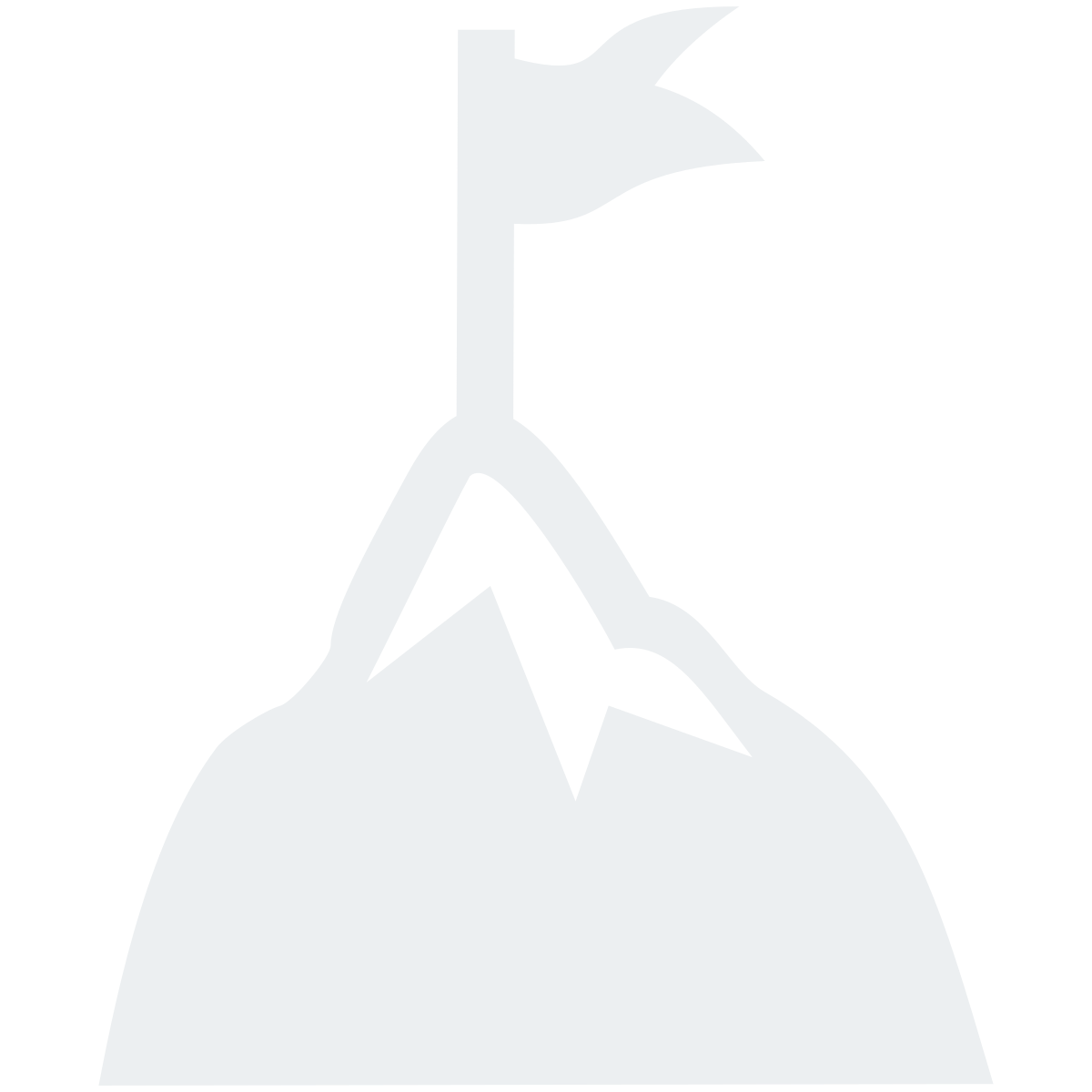 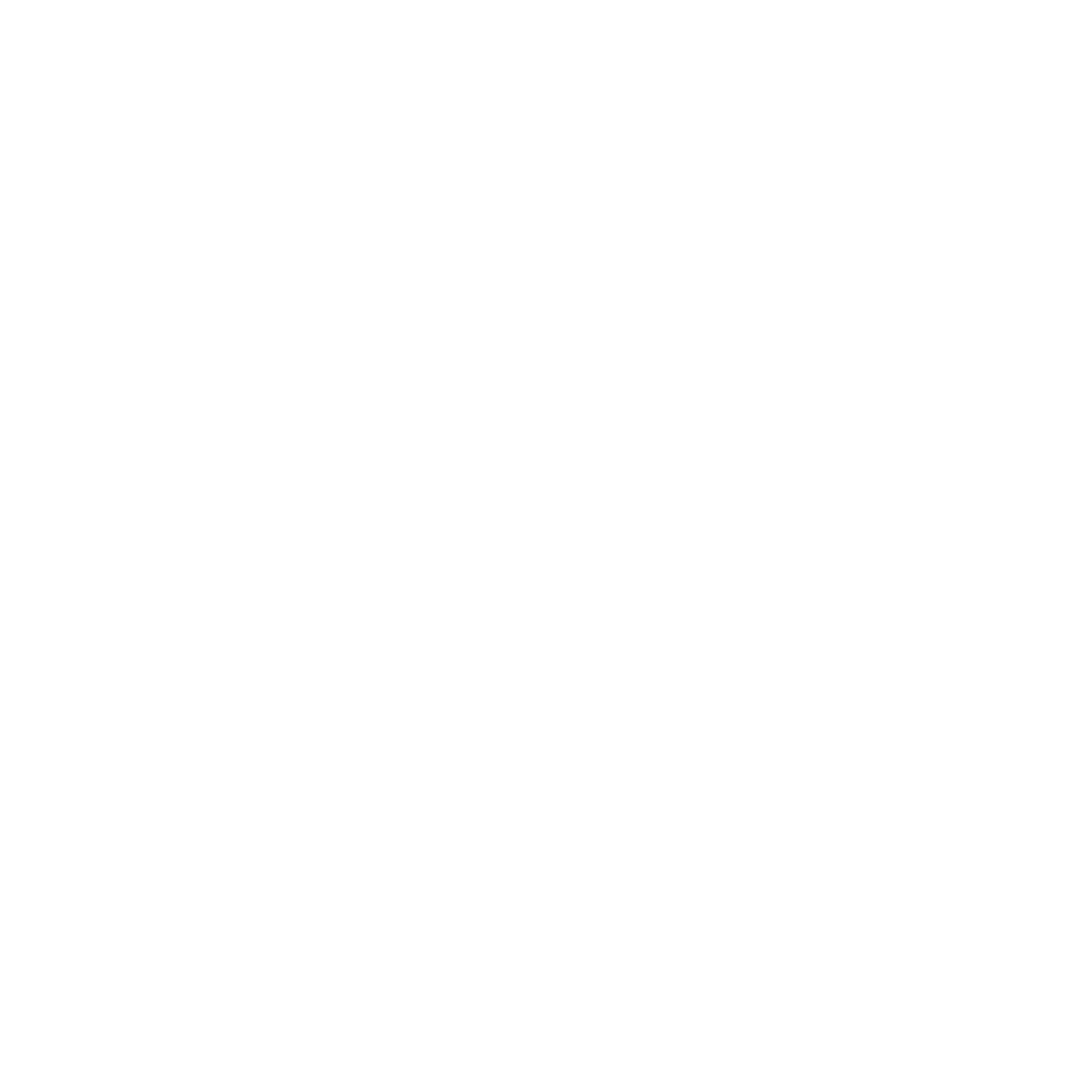 Common Sense Reasoning Errors
GPT-4 Technical Report
[Speaker Notes: Eventually 4.0 will have access to 500 times more data points.  Almost 1 Trillion]
LLM AI is Unaware
GPT-4 will manufacture sources.
LLM will use itself as data.
Recognizing Intellectual Property
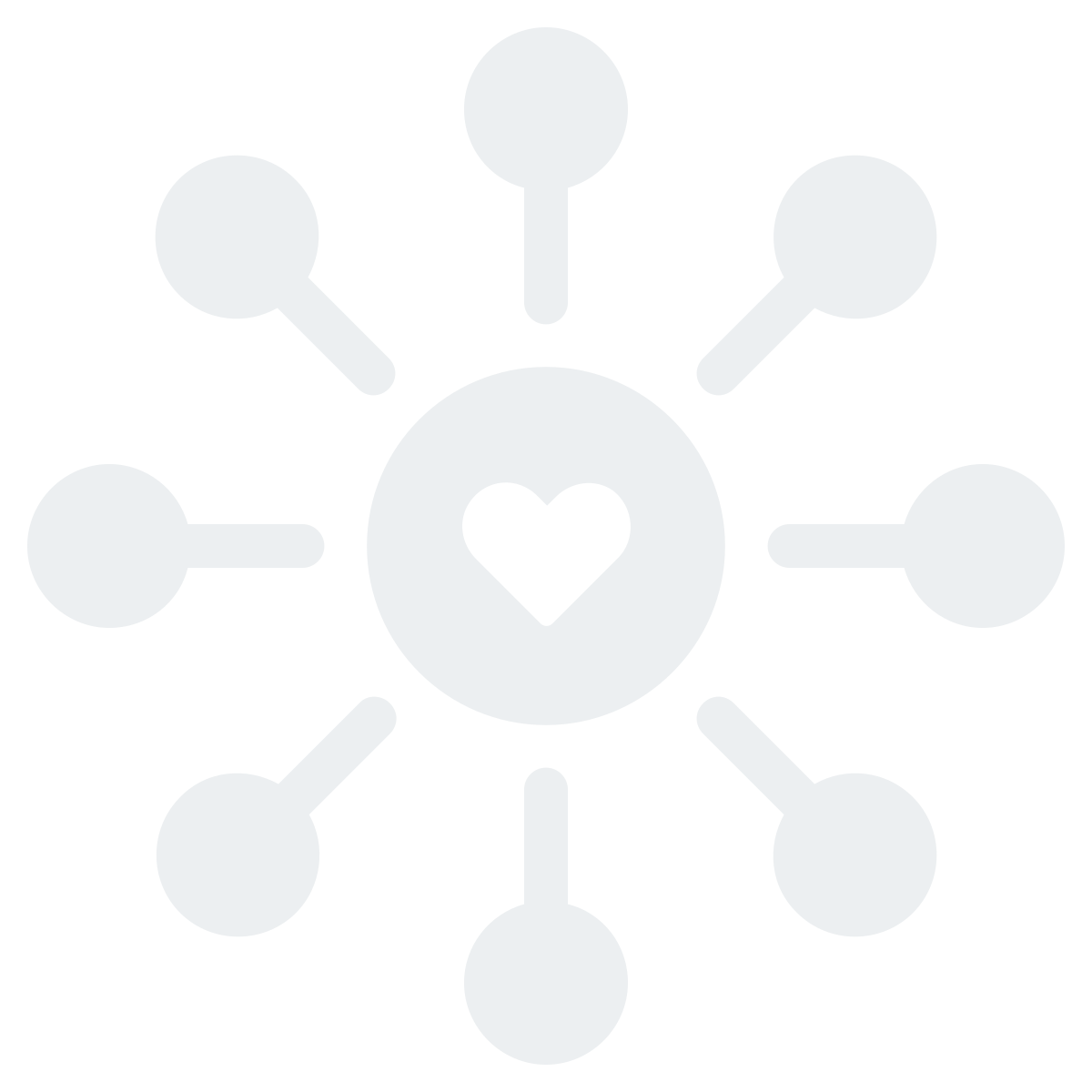 [Speaker Notes: Eventually 4.0 will have access to 500 times more data points.  Almost 1 Trillion]
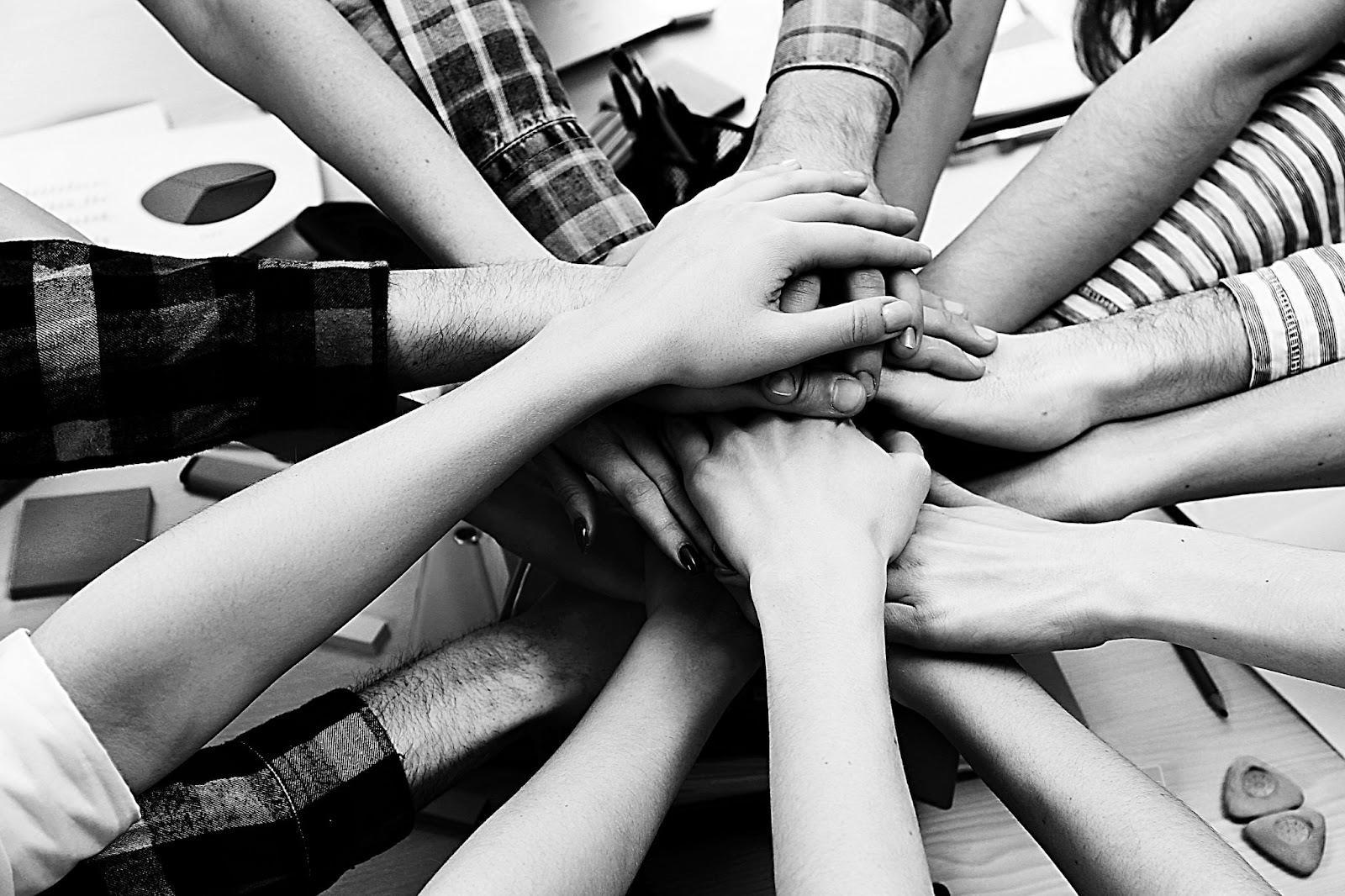 05
Academic Integrity
[Speaker Notes: Short section title, or….]
Define Cheating
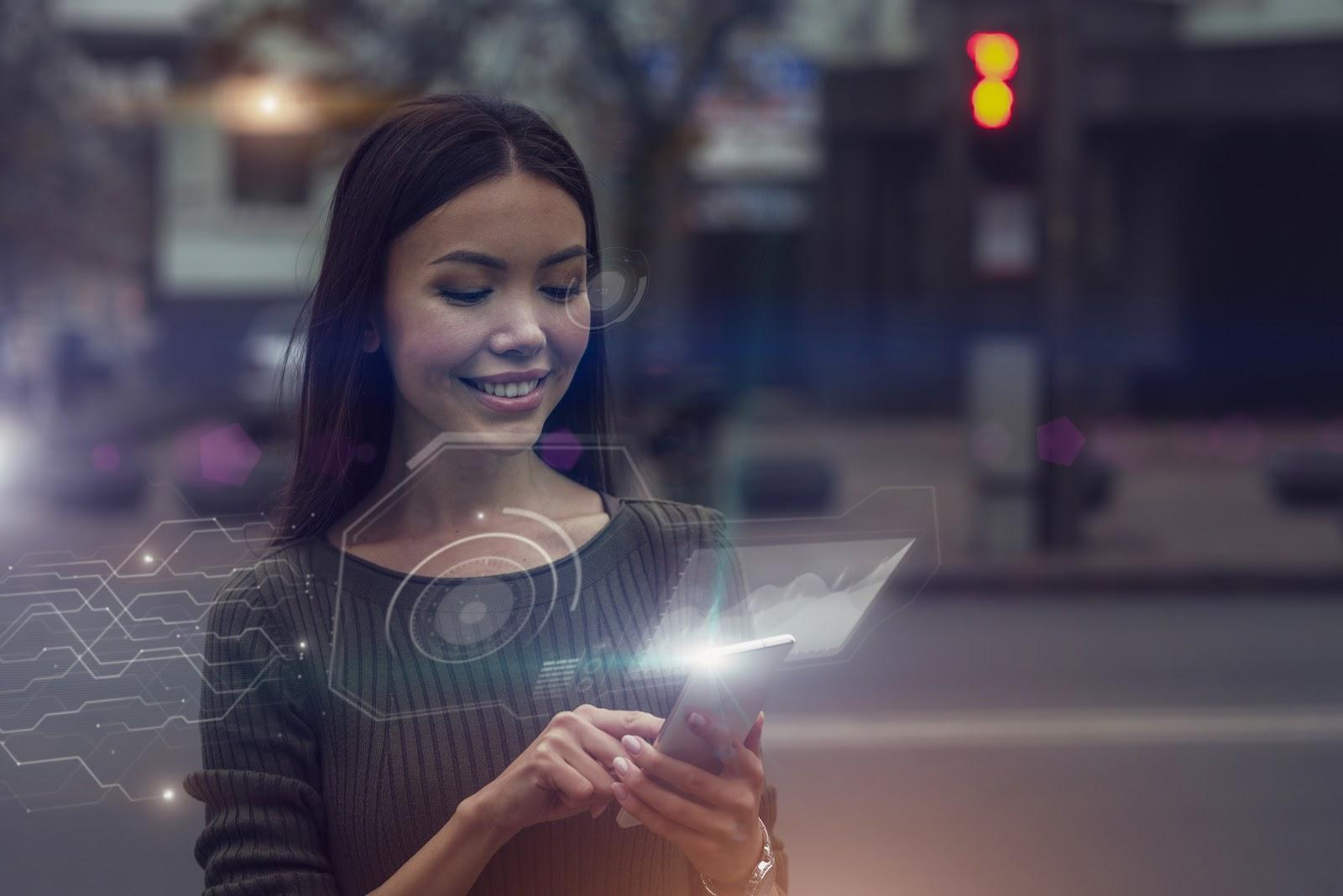 Pencil eraser
Calculator 
Spell check
Internet databases
Google searches
Online tutors
Homework helpers. 
Mathscan
Technology has always disrupted the status quo. Think of paper and the piano.
Define Plagiarism
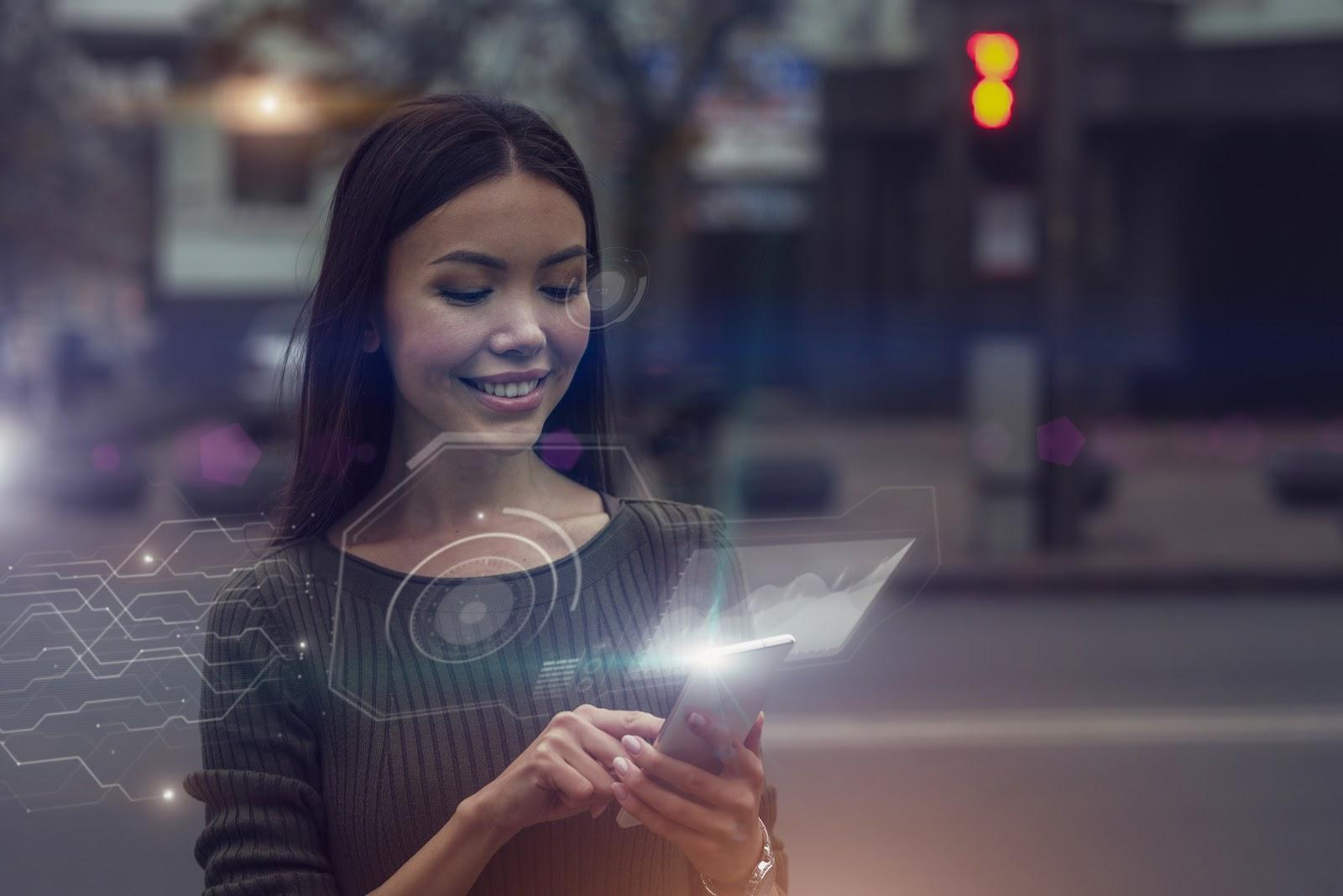 PowerPoint themes
YouTube videos
Creative Commons
Grammarly
TikTok dances
Tweets without references
Technology has always disrupted the status quo. Think of paper and the piano.
Acceptable Uses? - Students
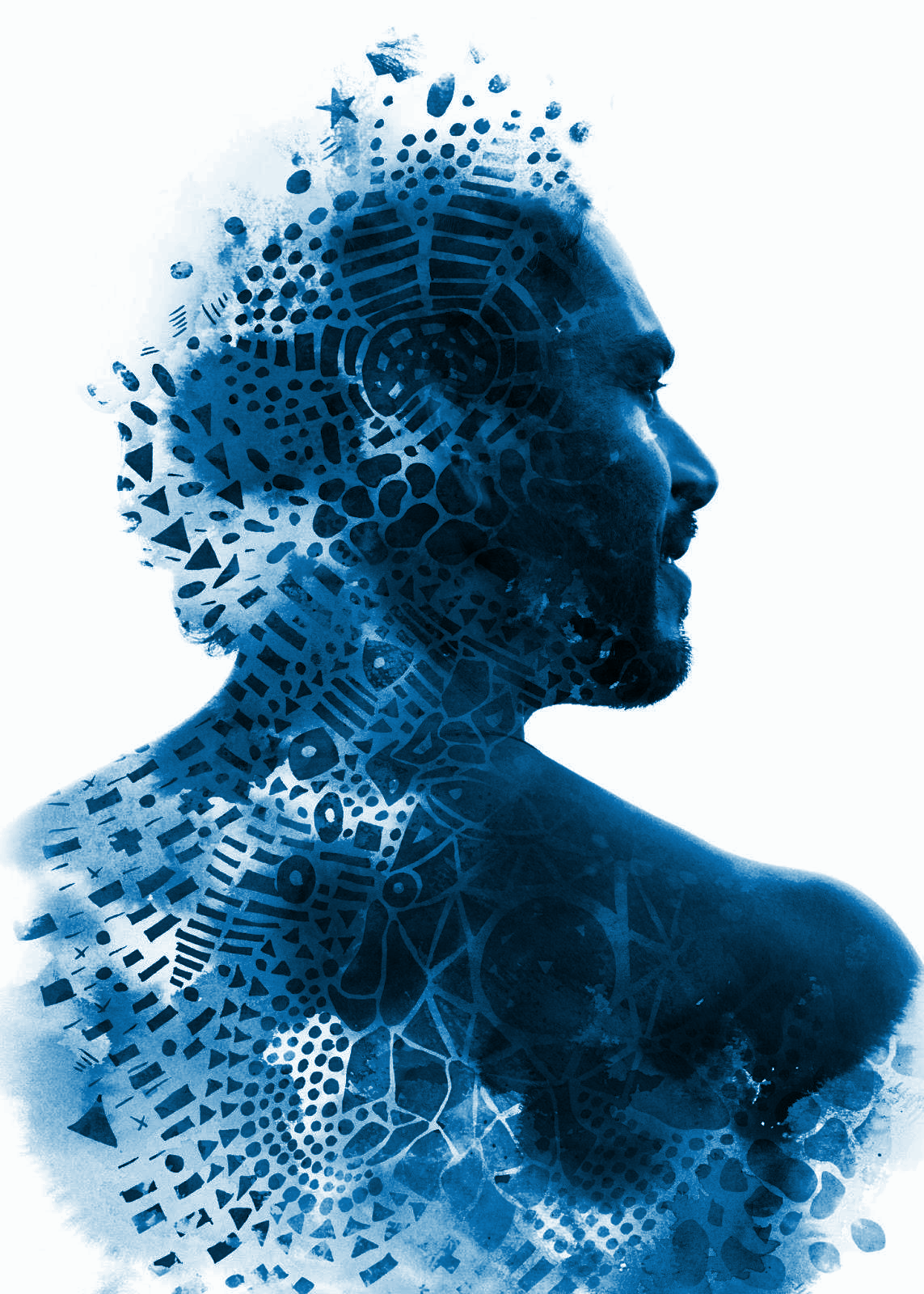 Student engineers one prompt for an AI and submits the response without revisions or edits.
Student engineers one prompt for an AI. Then partners with an AI to revise and edit before submission. 
Student engineers multiple AI prompts and effectively synthesizes the responses. Then partners with an AI to revise and edit before submission.
Student composes the main ideas and engineers a prompt for an AI to generate a draft. Then partners with an AI to revise and edit before submission.
Student engineers multiple AI prompts and searches the internet. Collects only ideas, and then writes independently before submission.
Student writes without consulting an AI or the internet.
Acceptable Uses? - Professionals
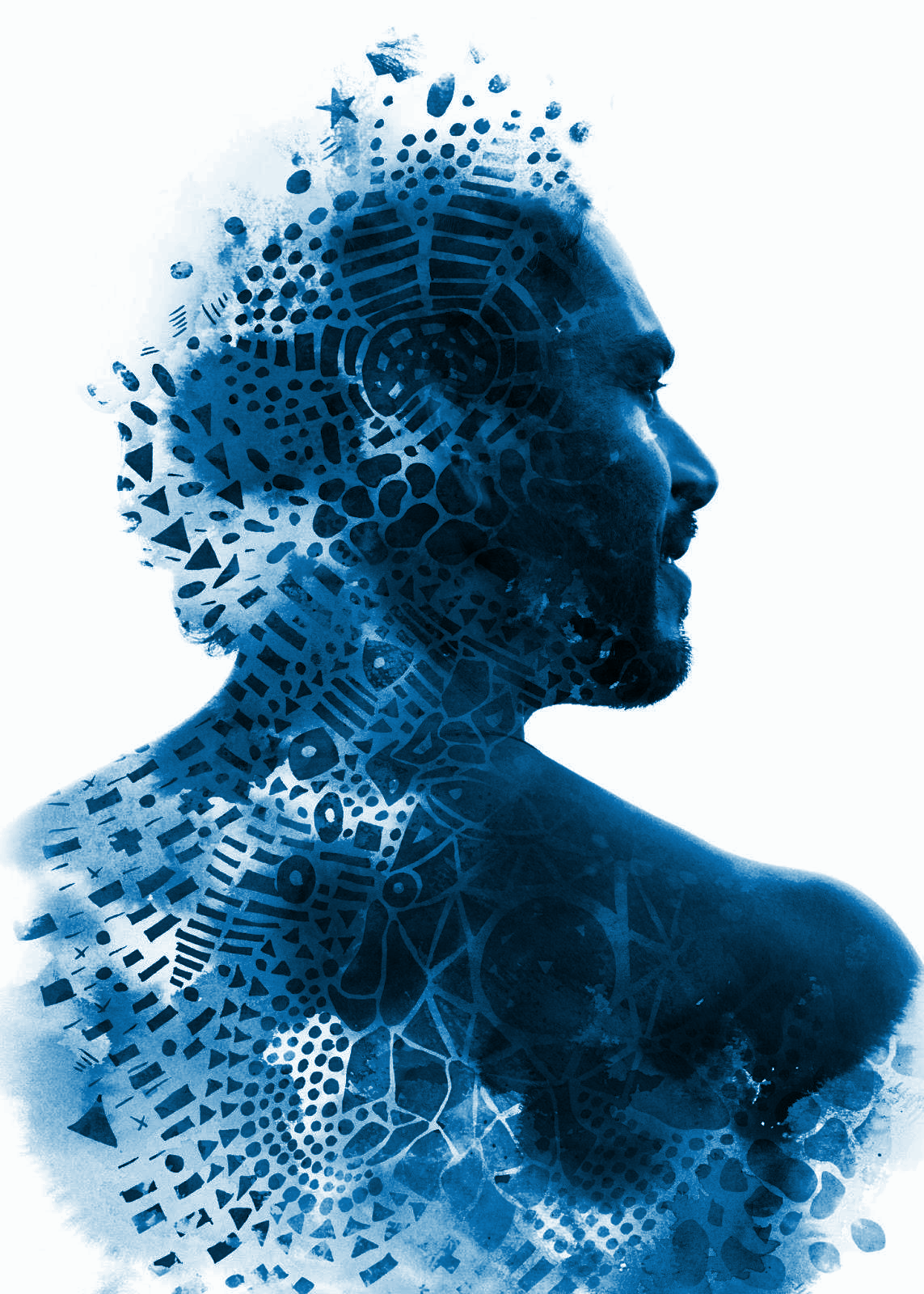 Professional engineers one prompt for an AI and submits the response without revisions or edits.
Professional engineers one prompt for an AI. Then partners with an AI to revise and edit before submission. 
Professional engineers multiple AI prompts and effectively synthesizes the responses. Then partners with an AI to revise and edit before submission.
Professional composes the main ideas and engineers a prompt for an AI to generate a draft. Then partners with an AI to revise and edit before submission.
Professional engineers multiple AI prompts and searches the internet. Collects only ideas, and then writes independently before submission.
Professional writes without consulting an AI or the internet.
USPTO
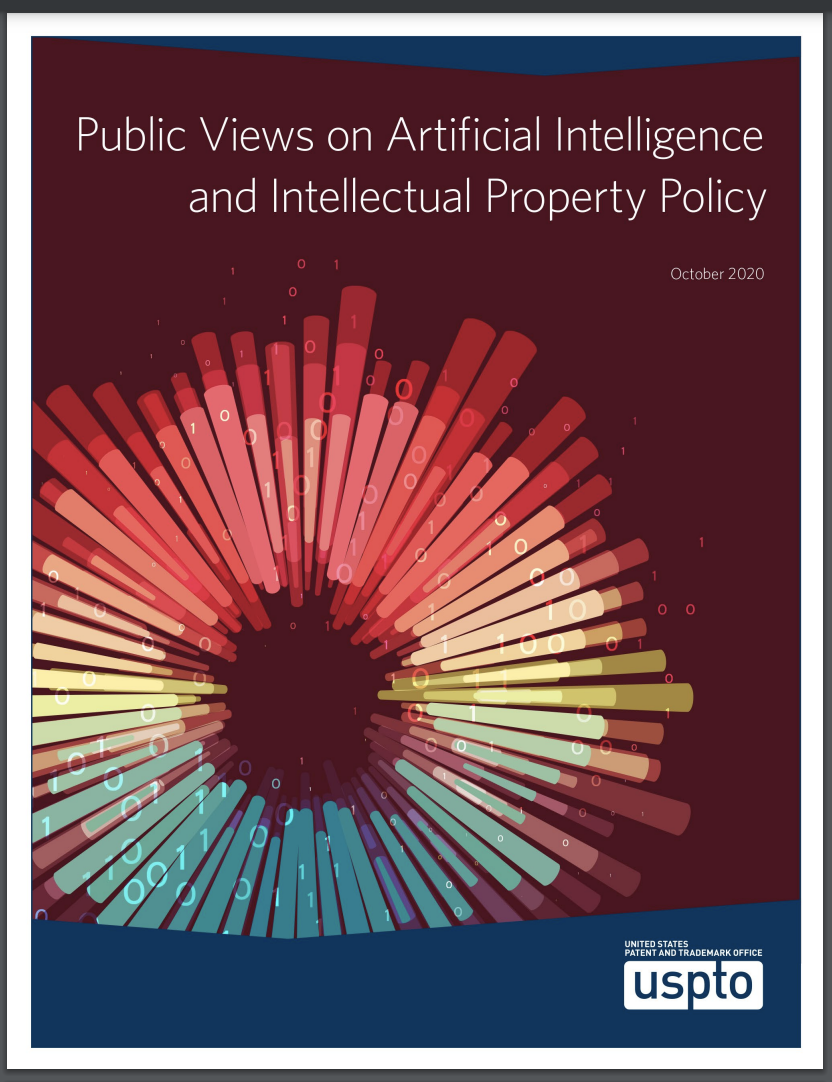 Public Views on Artificial Intelligence and Intellectual Property Policy

October 2020
[Speaker Notes: Agenda / table of contents slide]
USPTO
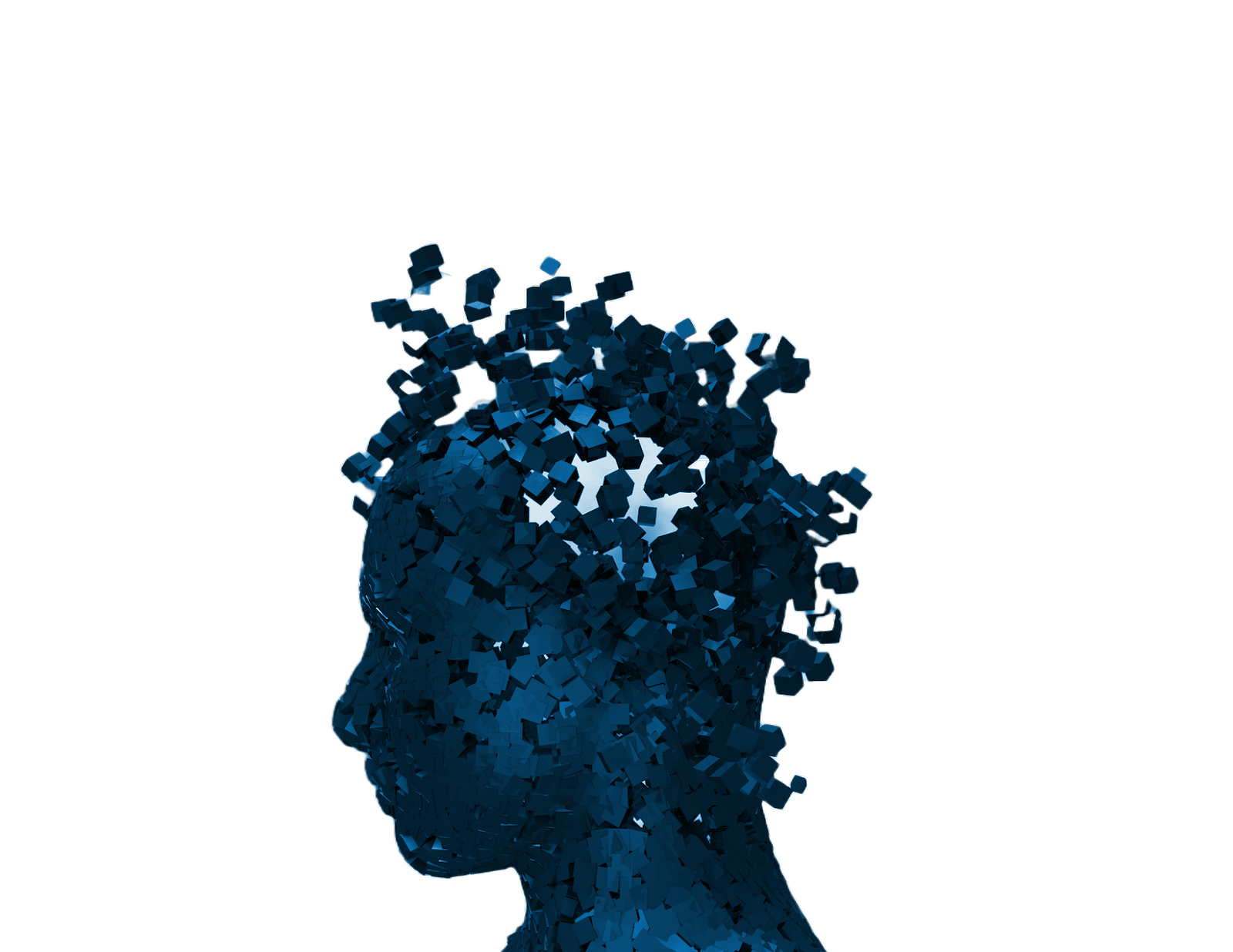 Position

A key priority of the United States Patent and Trademark Office (USPTO) is to maintain United States leadership in innovation, especially in emerging technologies, including artificial intelligence (AI).
[Speaker Notes: Agenda / table of contents slide]
USPTO
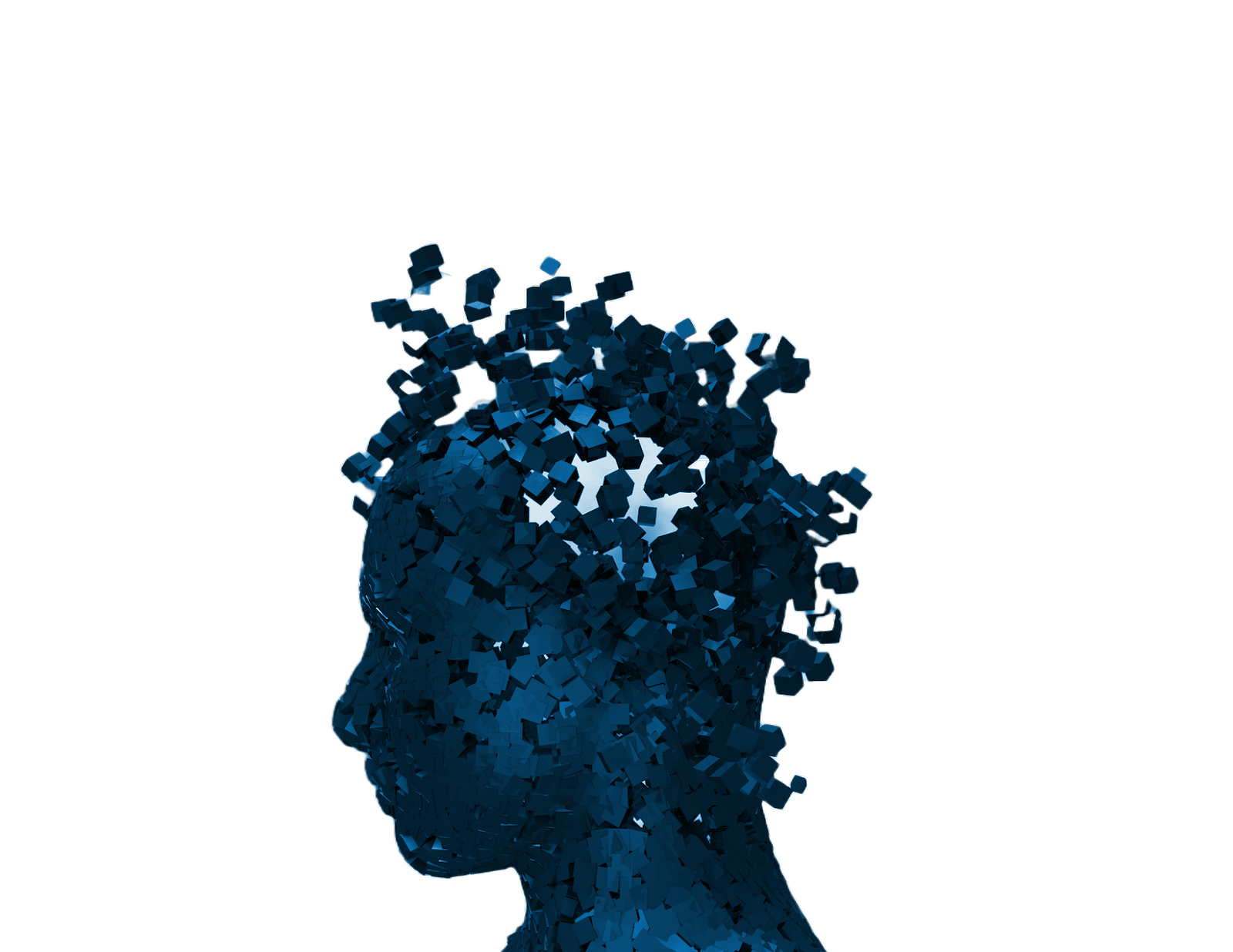 Current Work

June 2022
AI/ET Partnership
Brings stakeholders together 
Explores the intersection of intellectual property and AI/ET.
[Speaker Notes: Agenda / table of contents slide]
USPTO
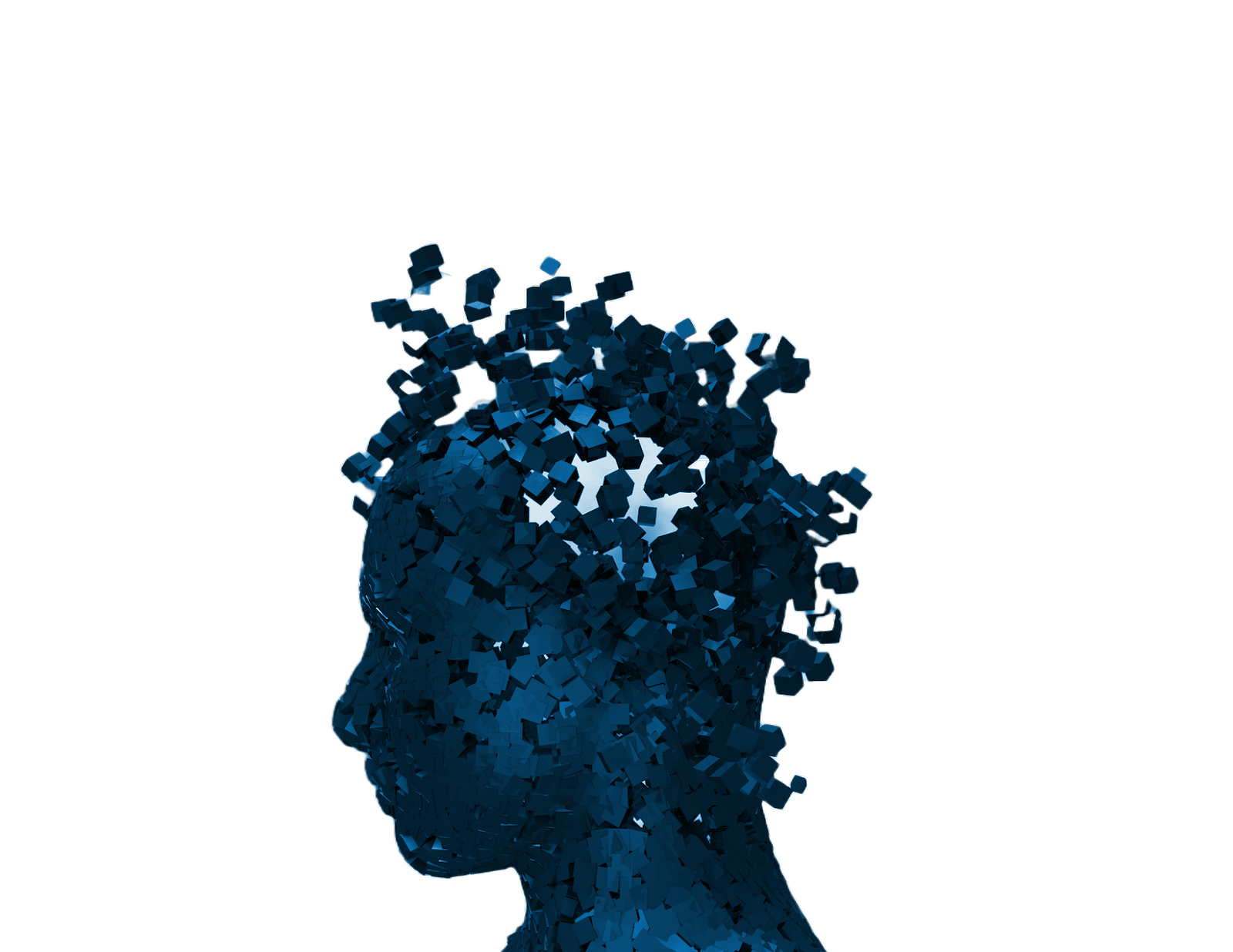 Upcoming Event

APR 25, 2023 - ALEXANDRIA, VA
AI Inventorship Listening Session - East Coast

This USPTO AI/ET Partnership listening session is to seek stakeholder input on the current state of AI technologies and inventorship issues that may arise in view of the advancement of such technologies.
[Speaker Notes: Agenda / table of contents slide]
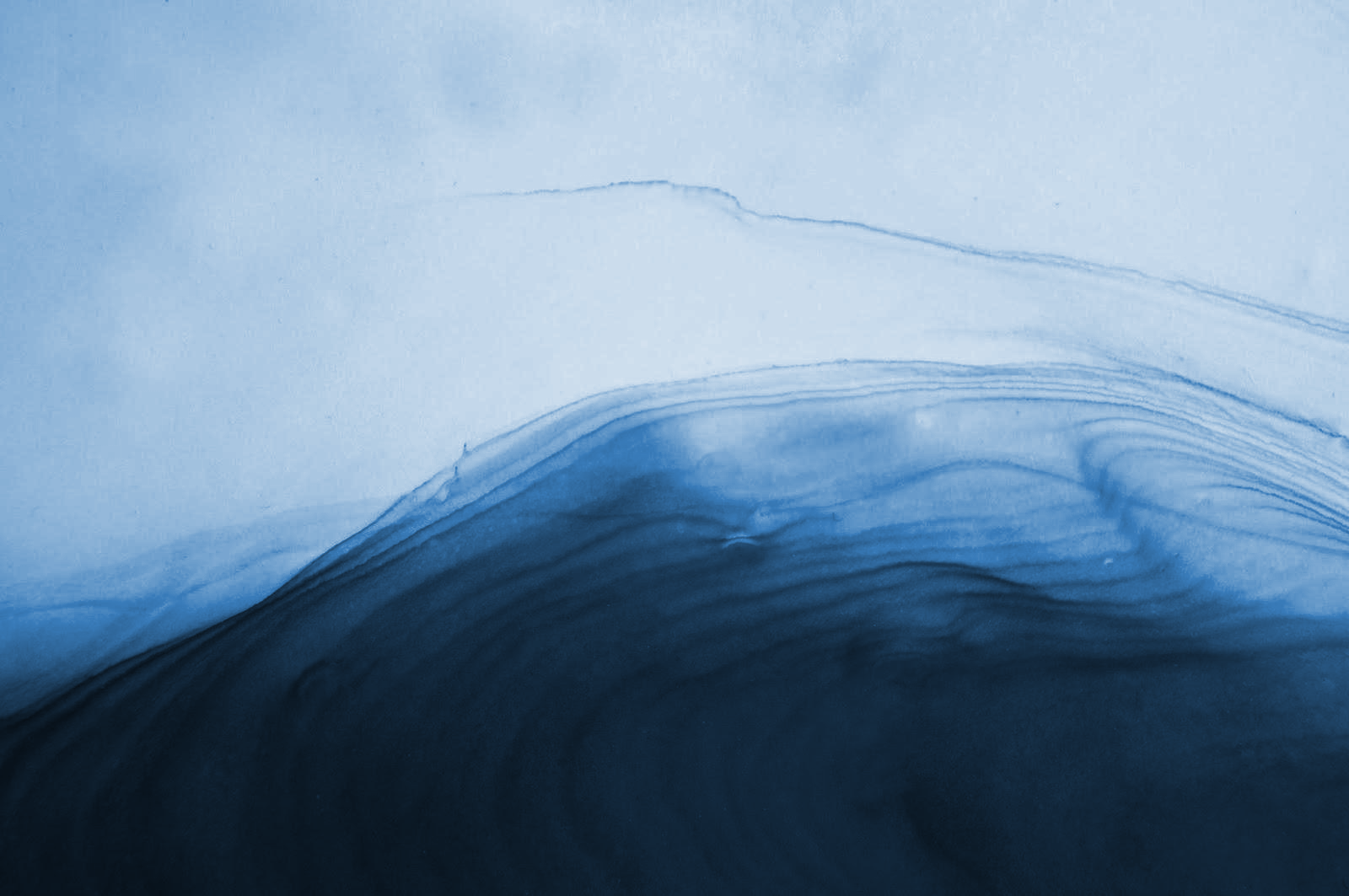 Personal observations?
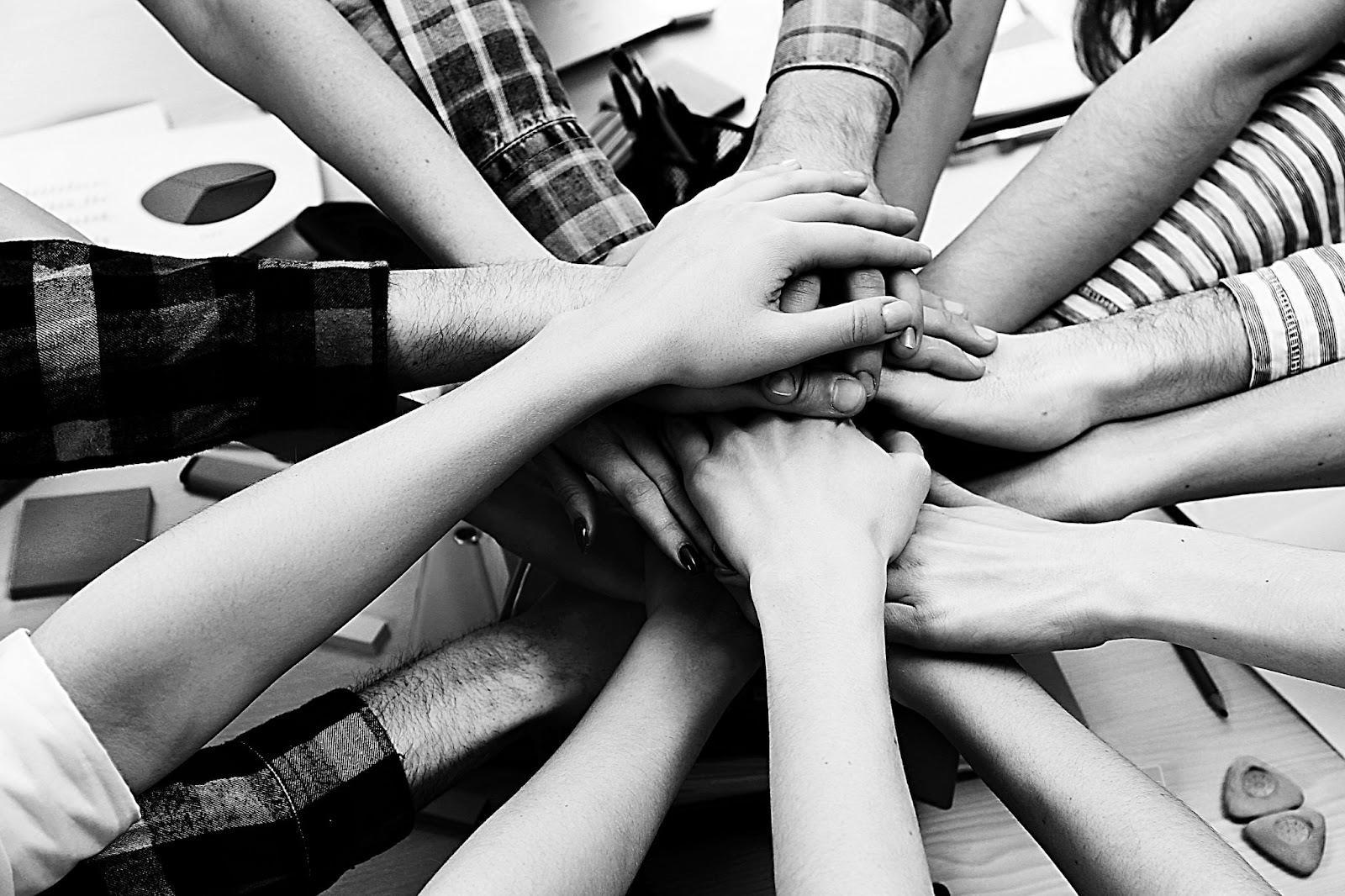 04
LLM AI Capabilities
[Speaker Notes: Short section title, or….]
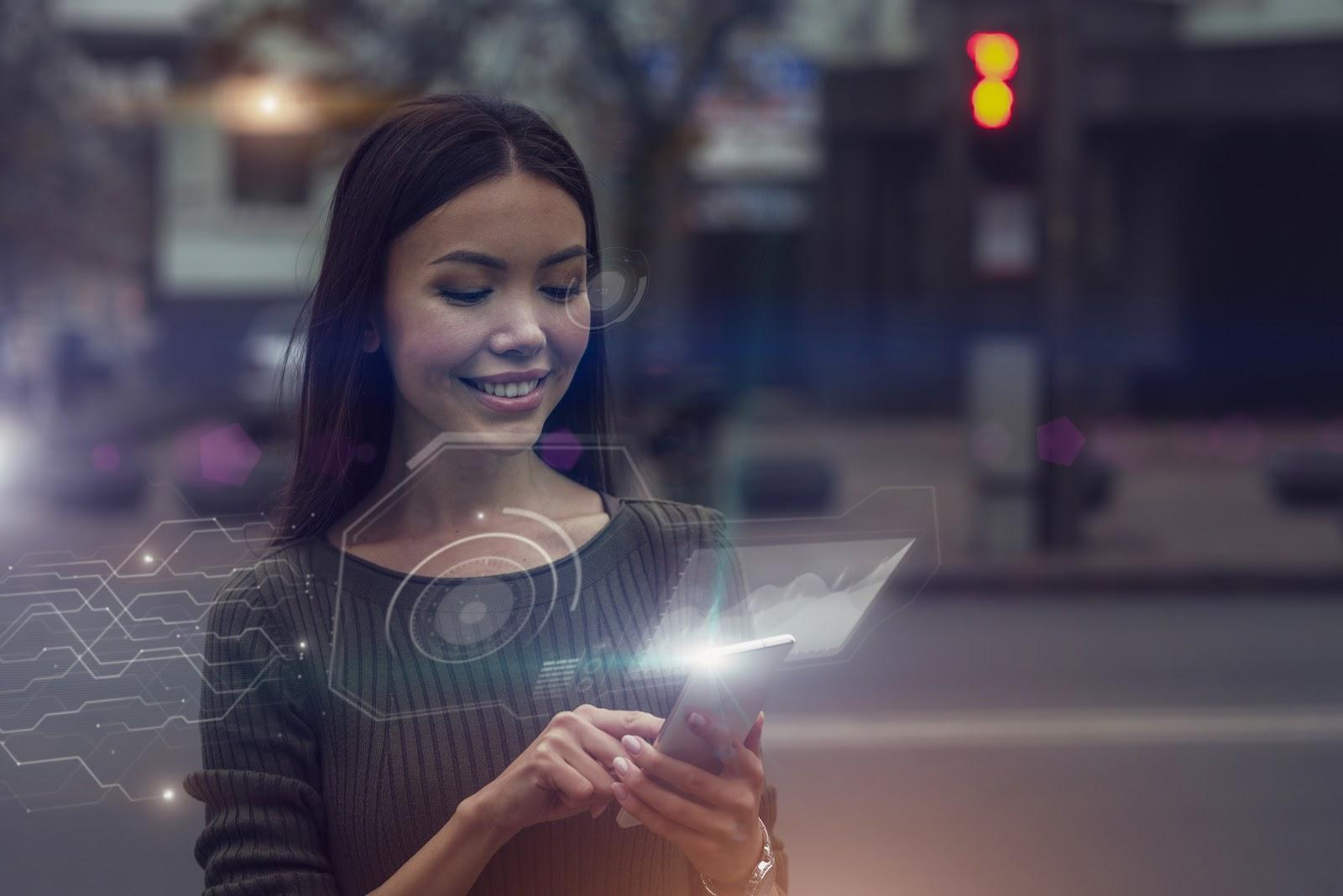 GPT-4 Technical Report
OpenAI published data that shows the significant increases in the tool’s capabilities.
Place your screenshot here
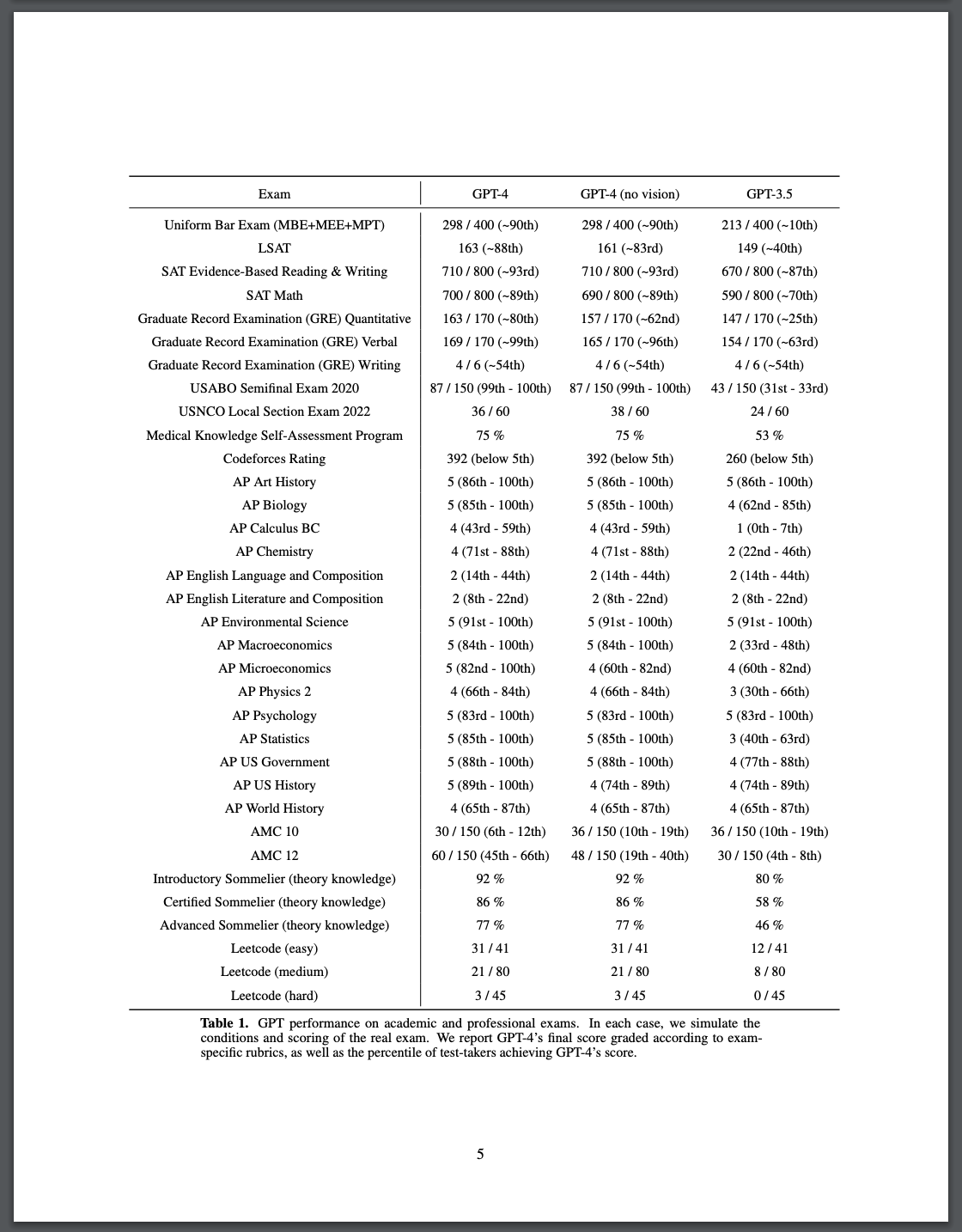 GPT-4 Technical Report
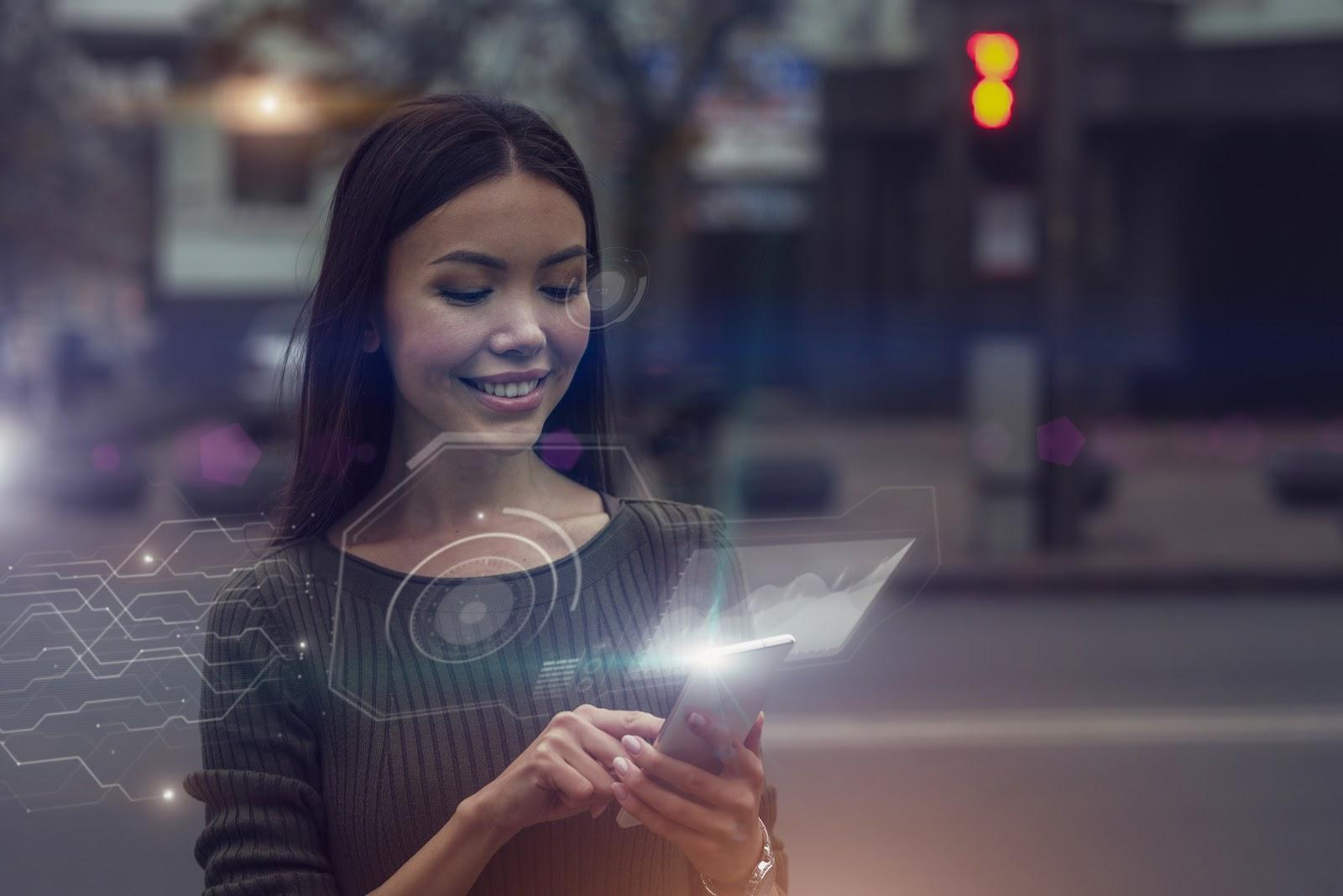 GPT-4 Technical Report
OpenAI published data that shows the significant increases in the tool’s capabilities.
Place your screenshot here
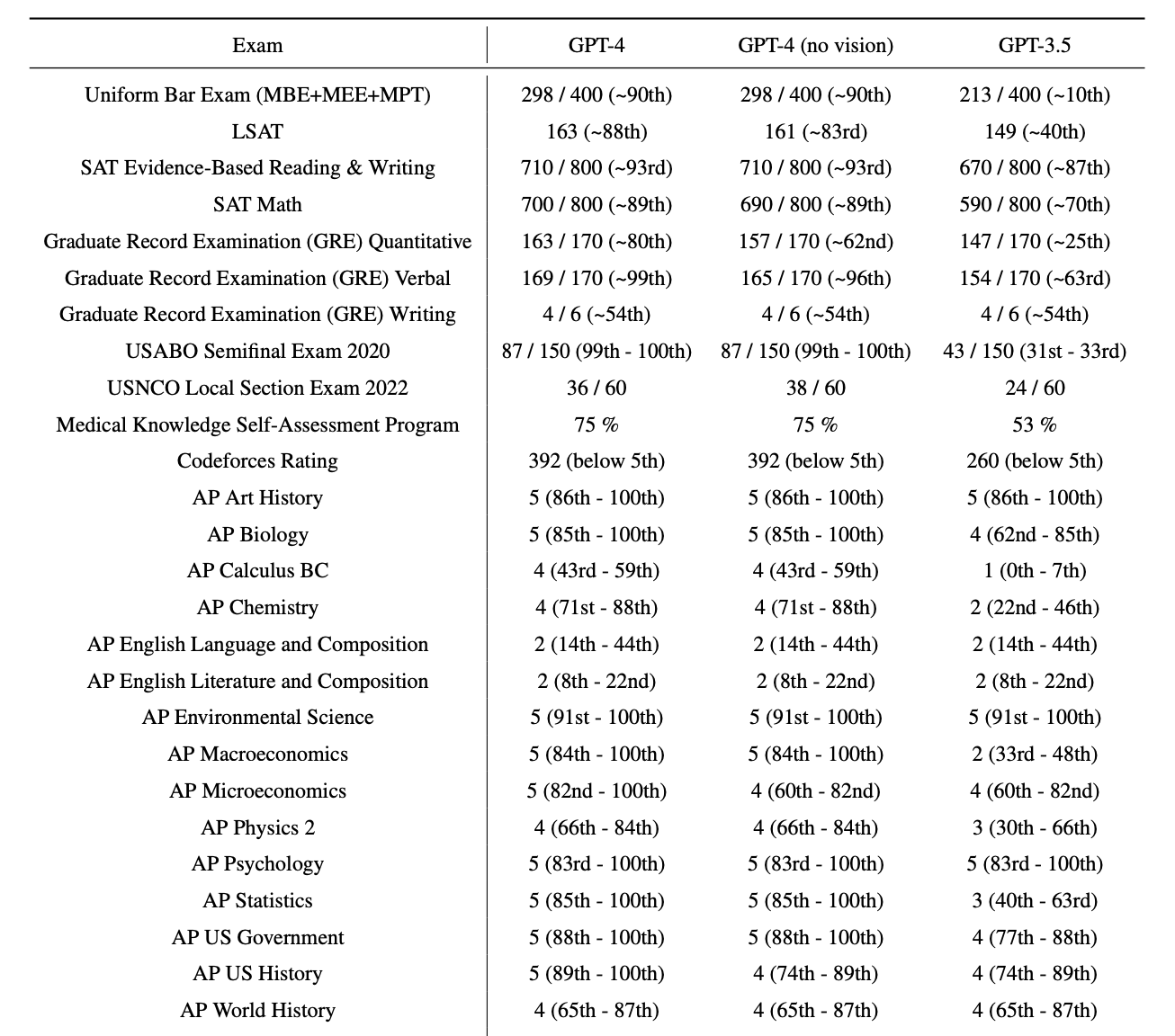 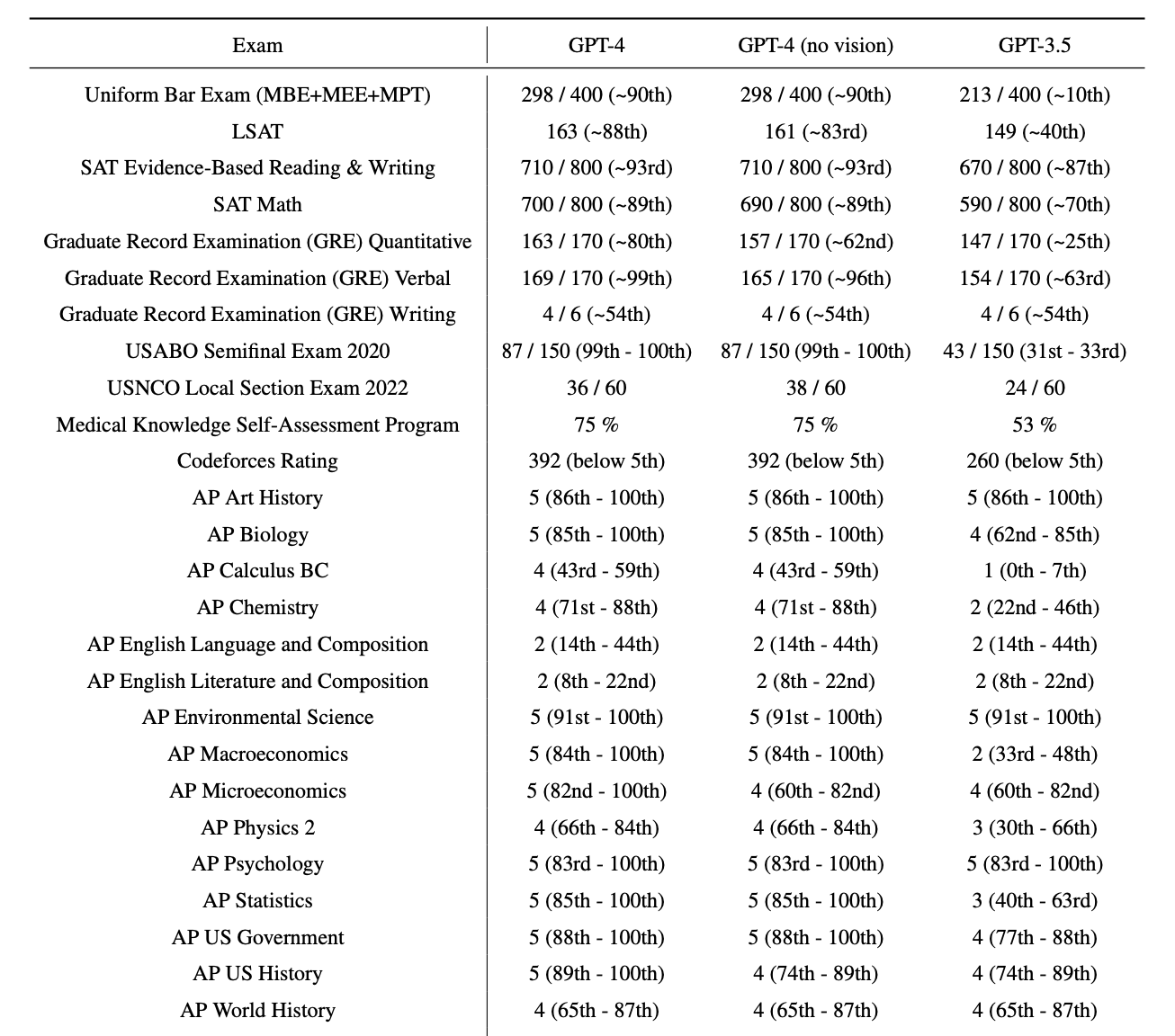 GPT-4 Technical Report
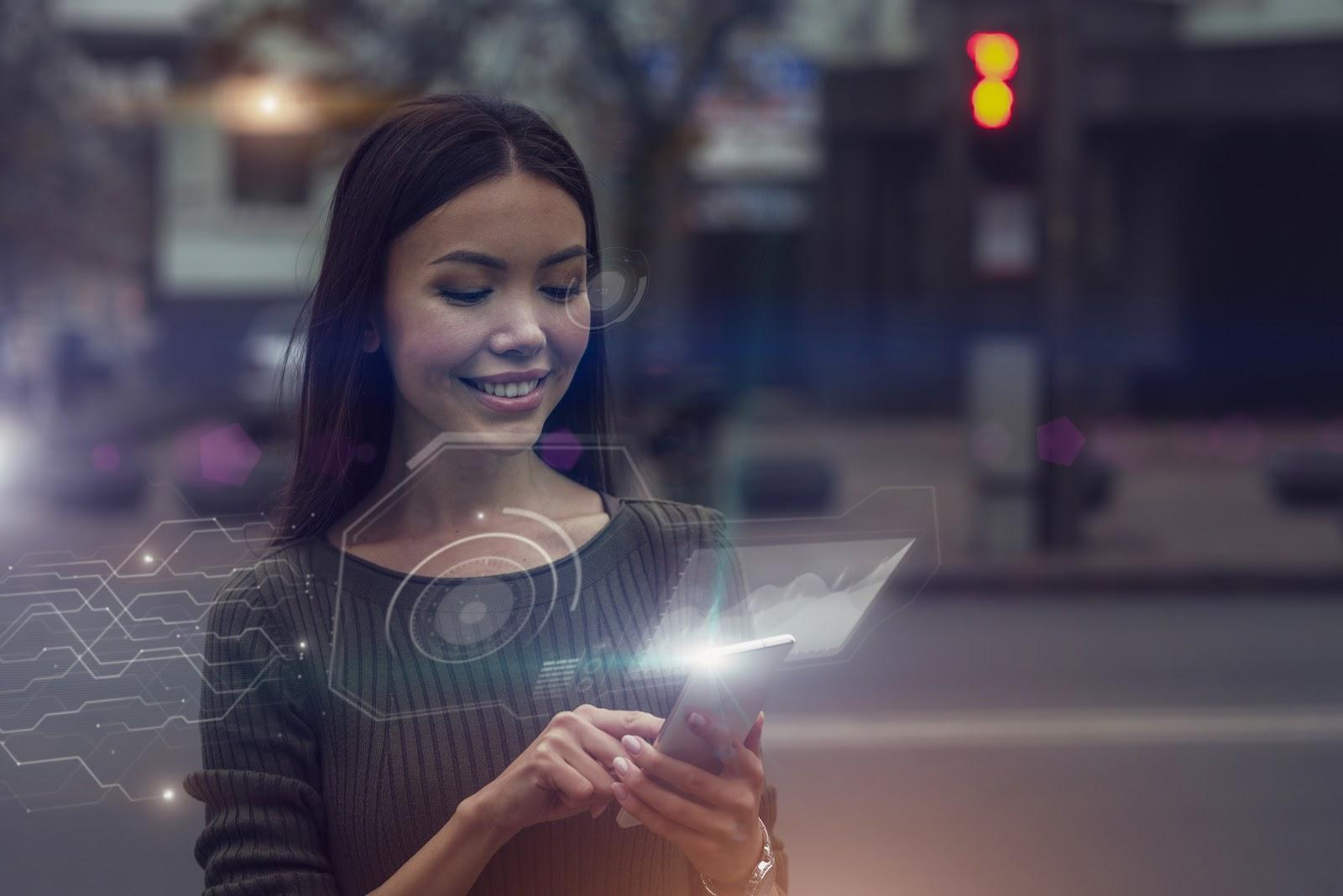 GPT-4 Technical Report
OpenAI published data that shows the significant increases in the tool’s capabilities.
Place your screenshot here
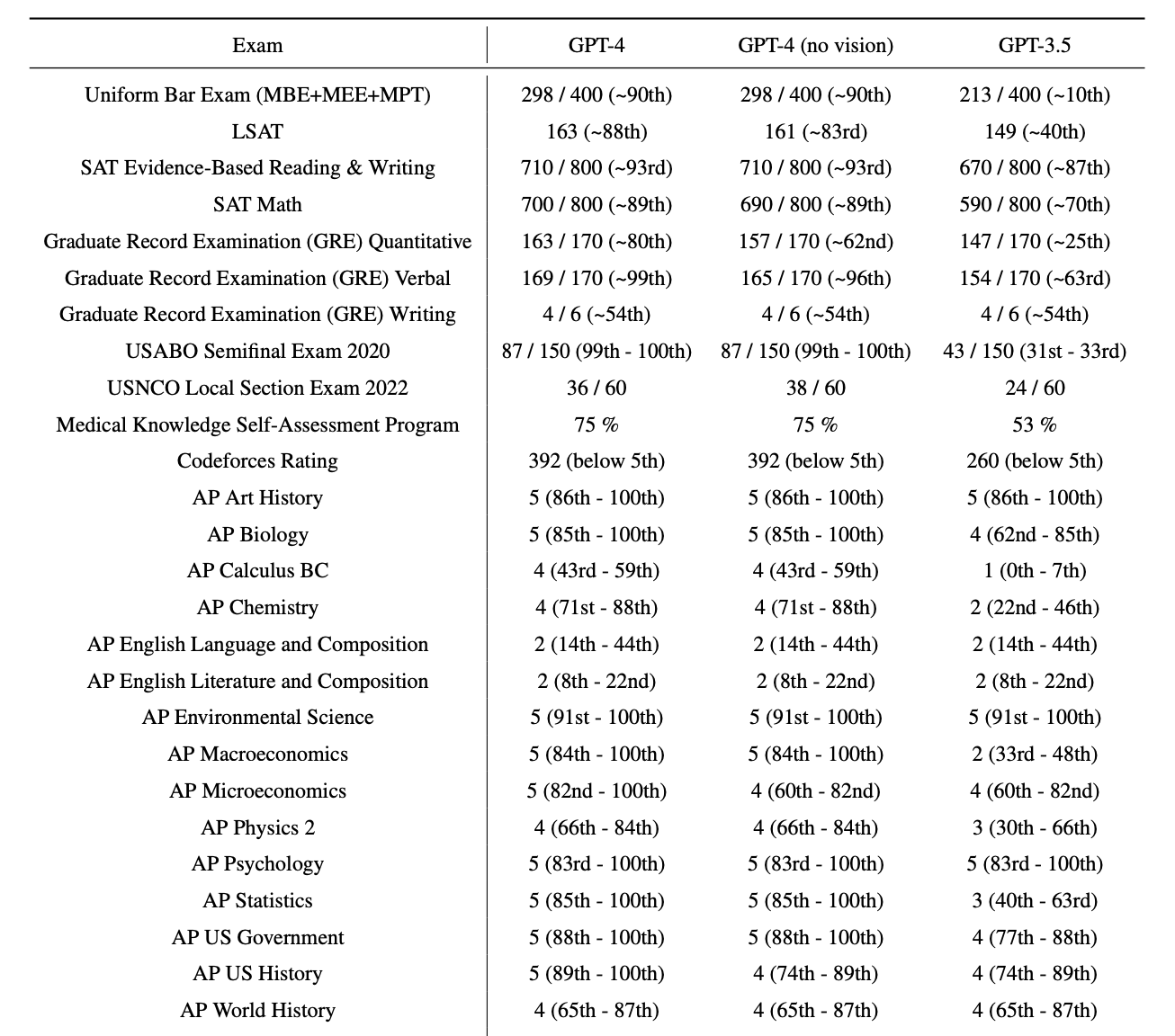 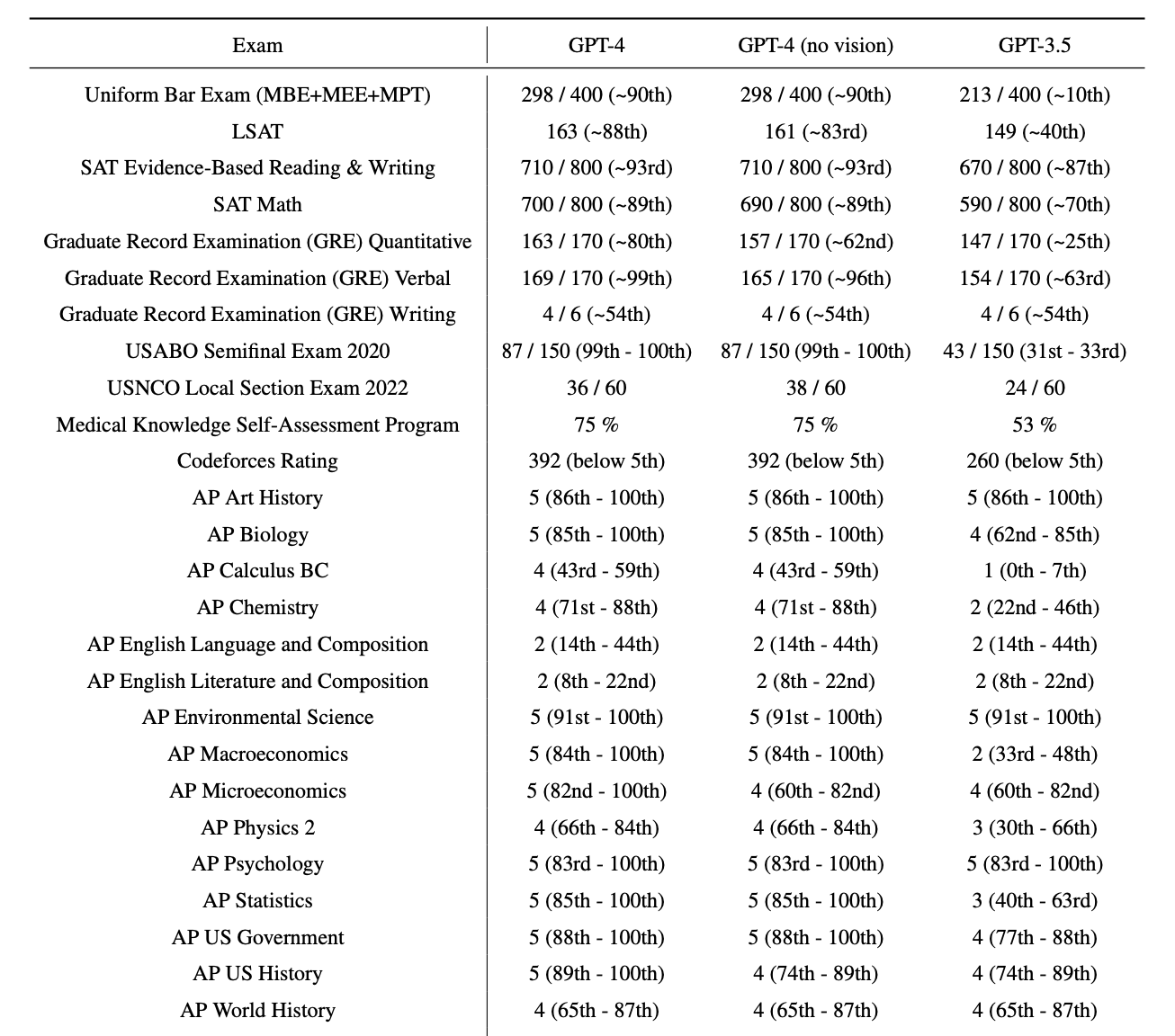 GPT-4 Technical Report
Apply
LLM AI Capabilities
Types of Knowledge
Factual
Conceptual
Procedural
Understand
Remember
Potential Weaknesses
Accuracy
Complex Explanations
Understanding Context
Strategies for Remembering, Understanding, and Applying
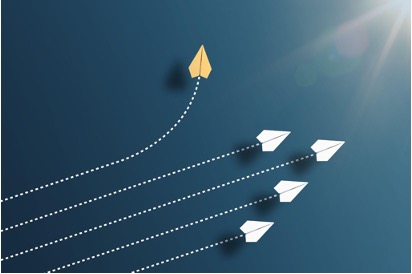 Policy. Work with leaders and colleagues to set equitable standards.
Clarity. Ensure your students understand your expectations and their responsibilities.
Prioritize. Decide the value and importance of the lower-order activities and assessments.
Explore. Consider the multitudes of brilliant strategies to make LG AI a learning partner.
Pause. Know that LG AI is not going anywhere. Pause and plan deliberately.
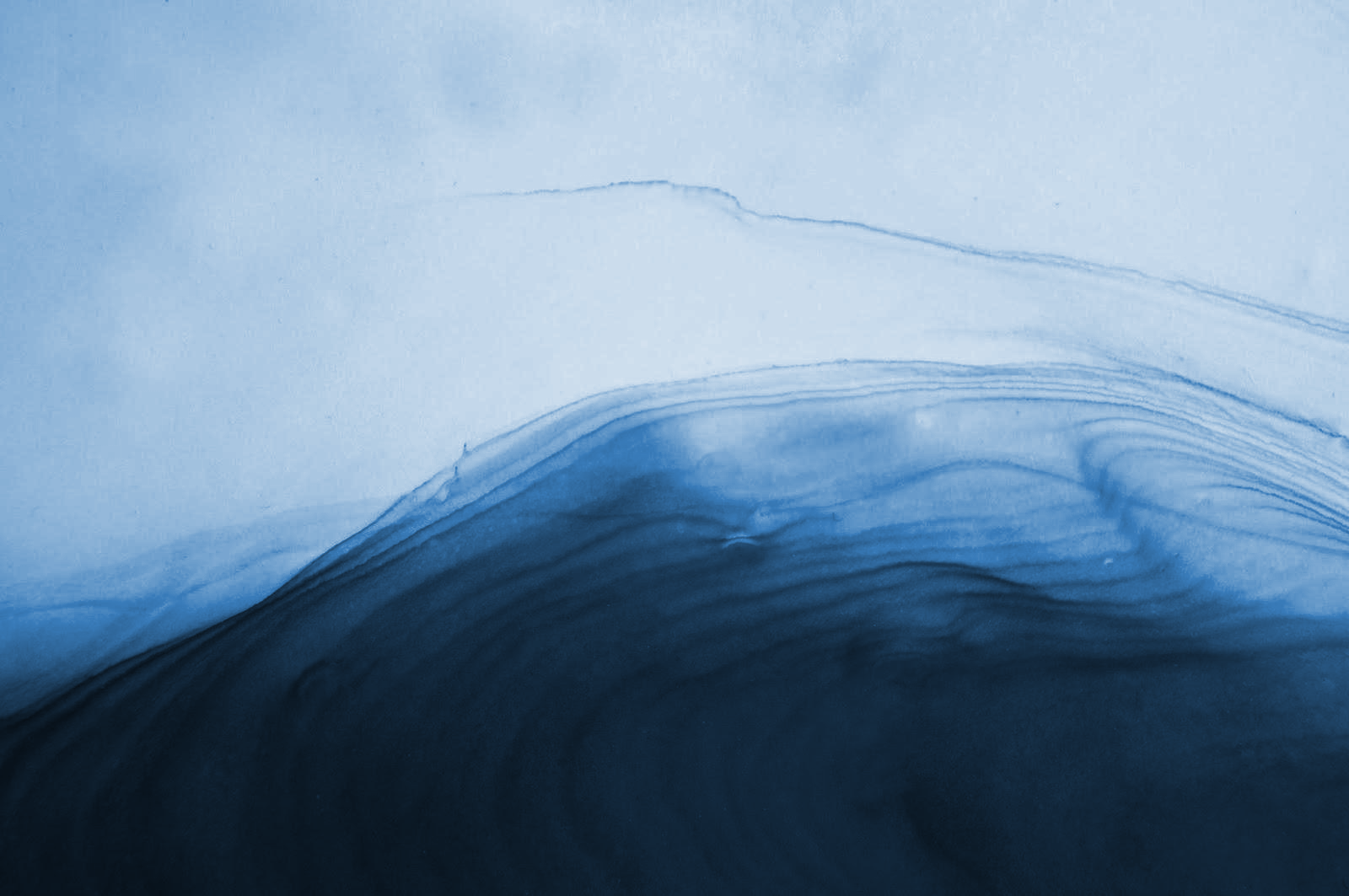 Thoughts? Concerns?
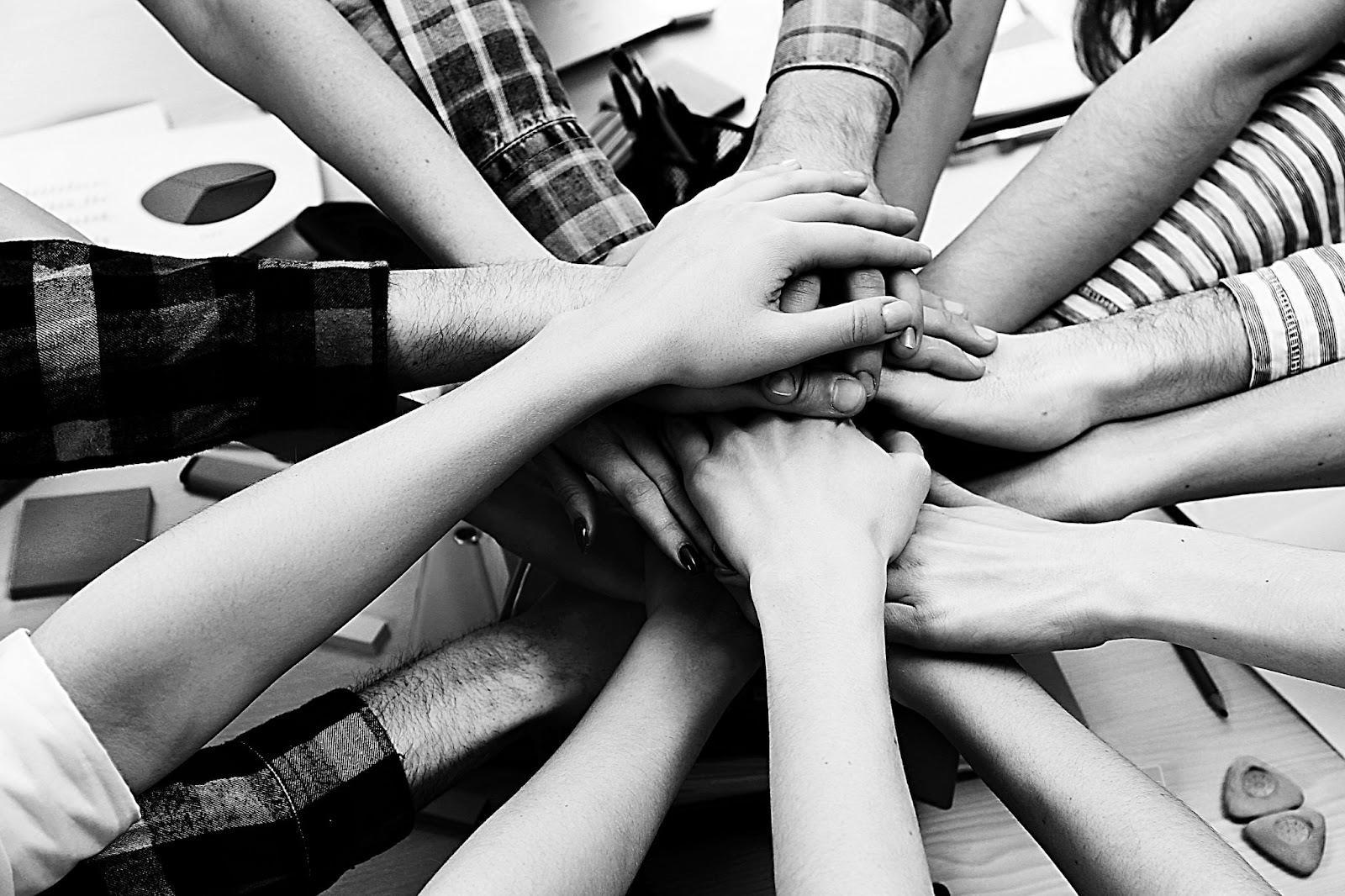 06
Educational Opportunities.And responsibilities
[Speaker Notes: Short section title, or….]
Create
LLM AI and Higher Order Learning
Evaluate
Analyze
Serious Risks
Understanding Context
Common Sense
Hidden Bias
Intentional Creativity
Complex Explanations
Types of Knowledge
Metacognition
[Speaker Notes: Generative AI doesn’t like to get messy. Make mistakes, take risks, and try something new.]
…REDUX
What Do Your Students Do?
Part 1:
Your activities and assessments that fit into the “CREATE, EVALUATE, and ANALYZE” categories.
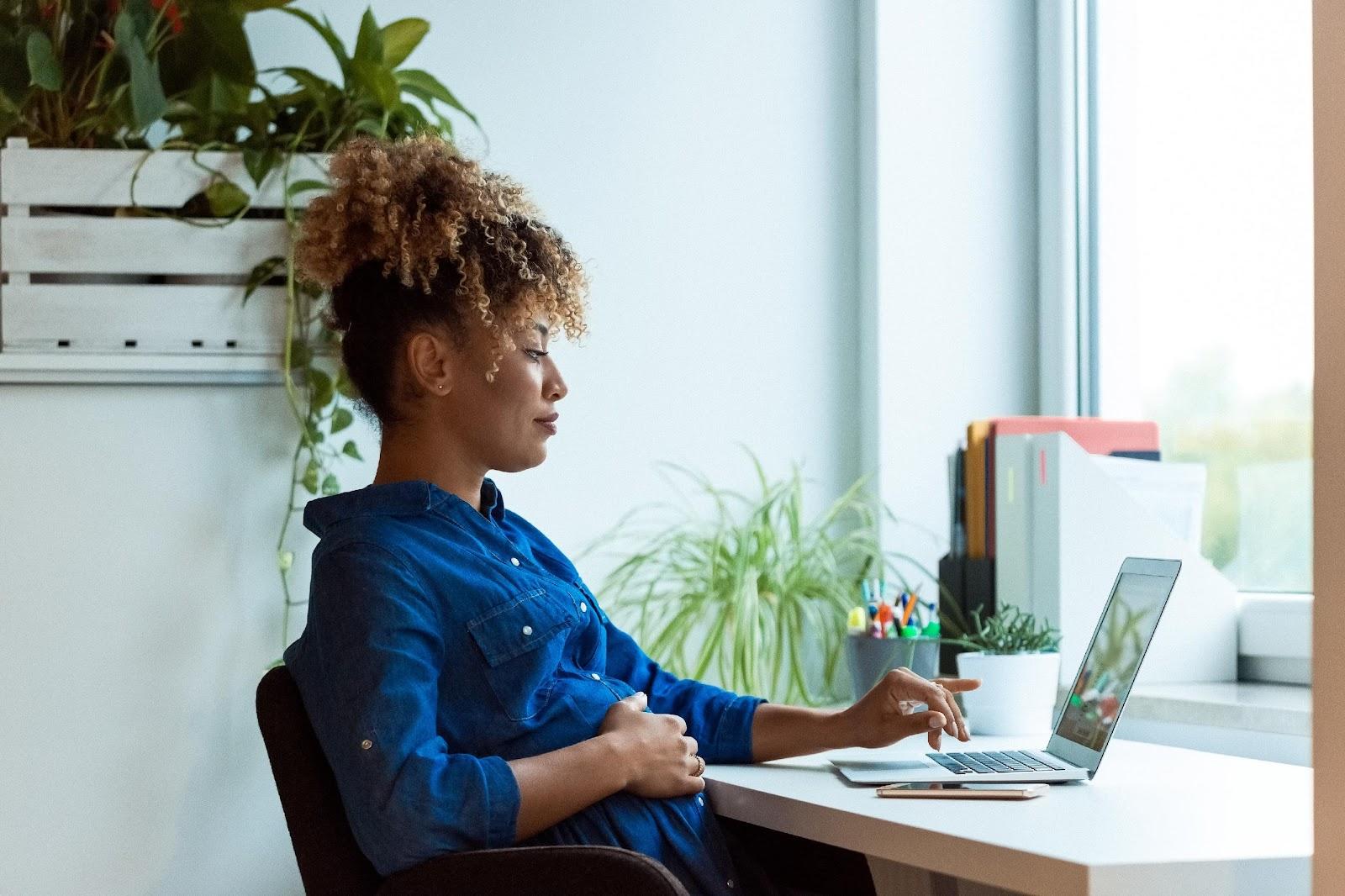 Part 2:
Can ChatGPT support students in higher-order learning?
Can ChatGPT interfere with deep thinking?
[Speaker Notes: Use for longer narrative, particularly if you plan distributing this deck for review later.]
Strategies for Analyzing, Evaluating, and Creating.
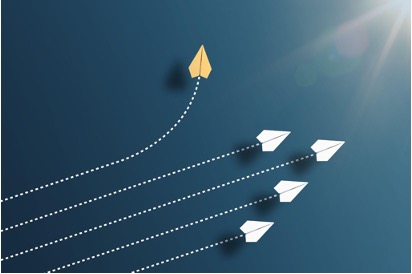 Experiment. Let teaching be messy.
Enrich. Let learning be messy.
Prioritize. Whenever possible, elevate learning above comparative grading.
Simplify. “This meeting could have been an email”  = “This essay could have been a Flip video.” 
Pause. Know that LG AI is not going anywhere. Pause and plan deliberately.
Current Realities of LLM AI in Education
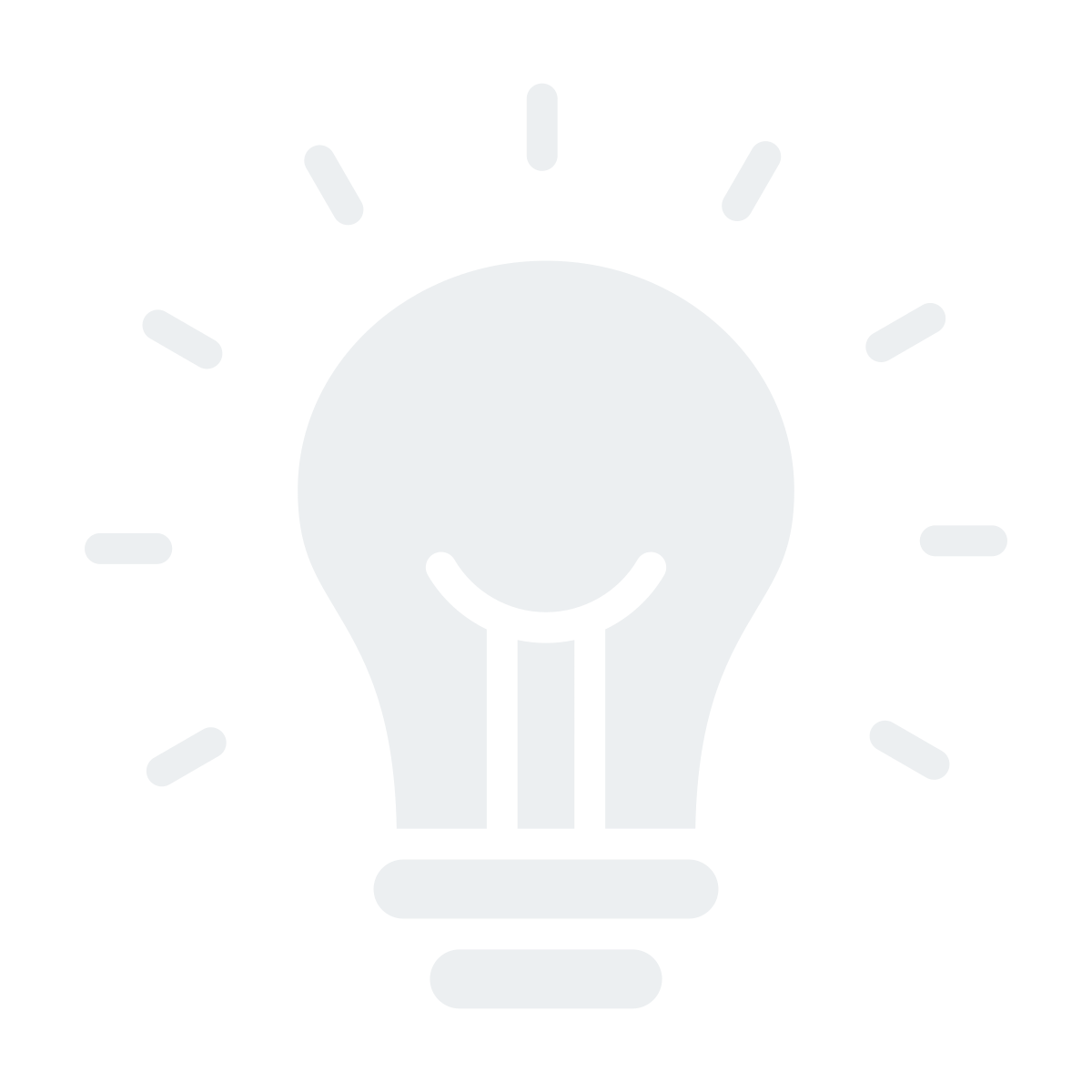 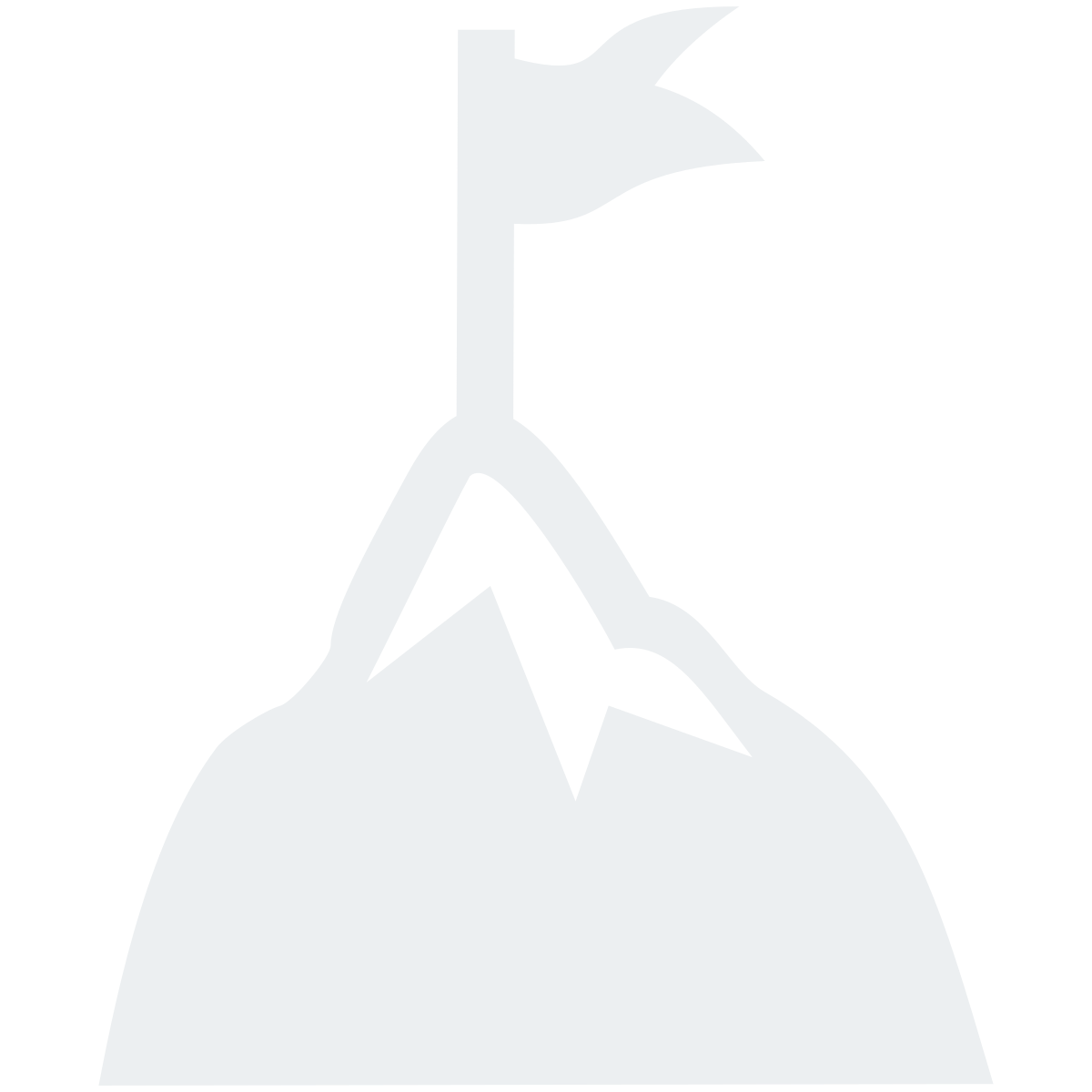 Critical Informational Literacy
Equitable Access
Prompt Engineering
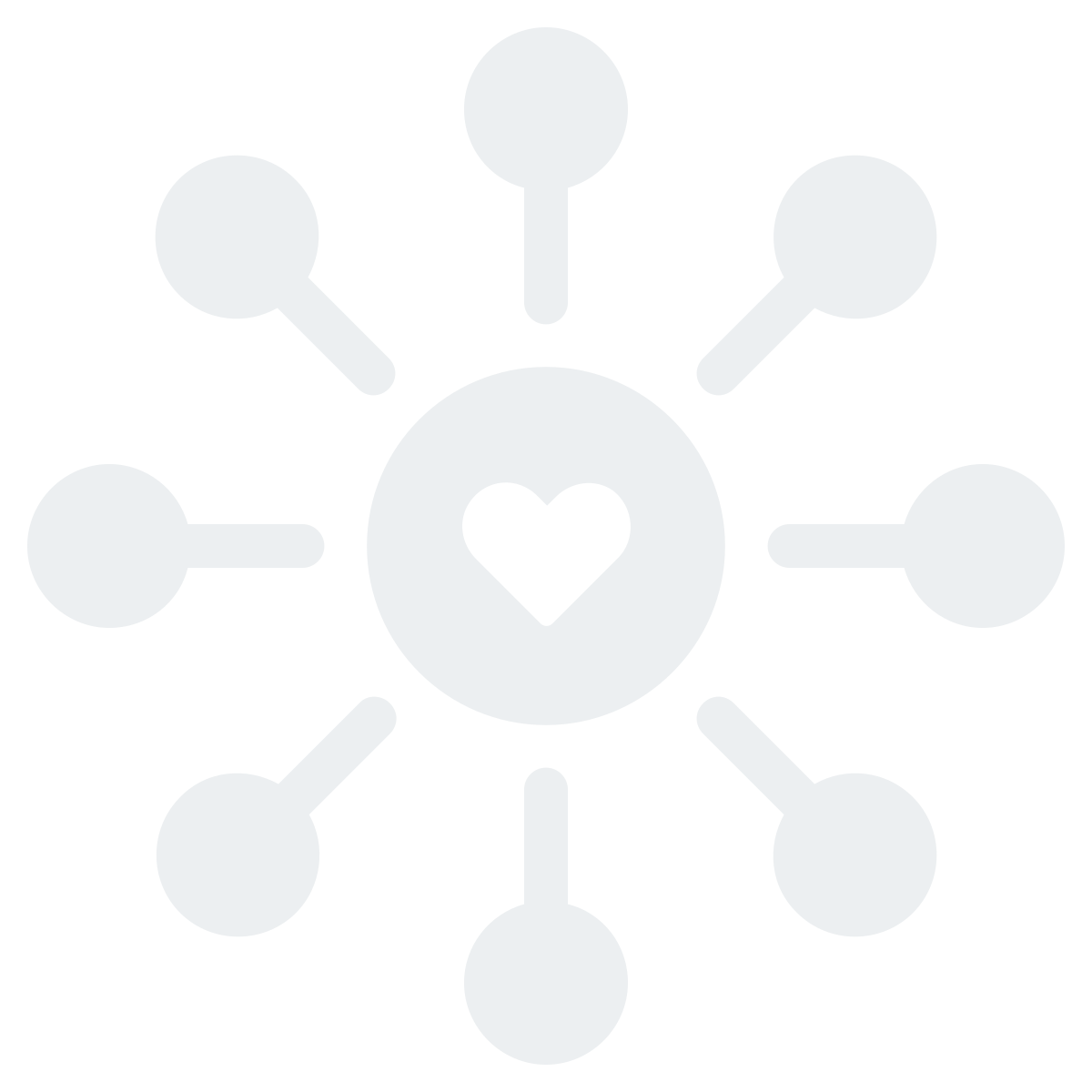 Professional Practices
Information Expansion
K-12 Initiatives
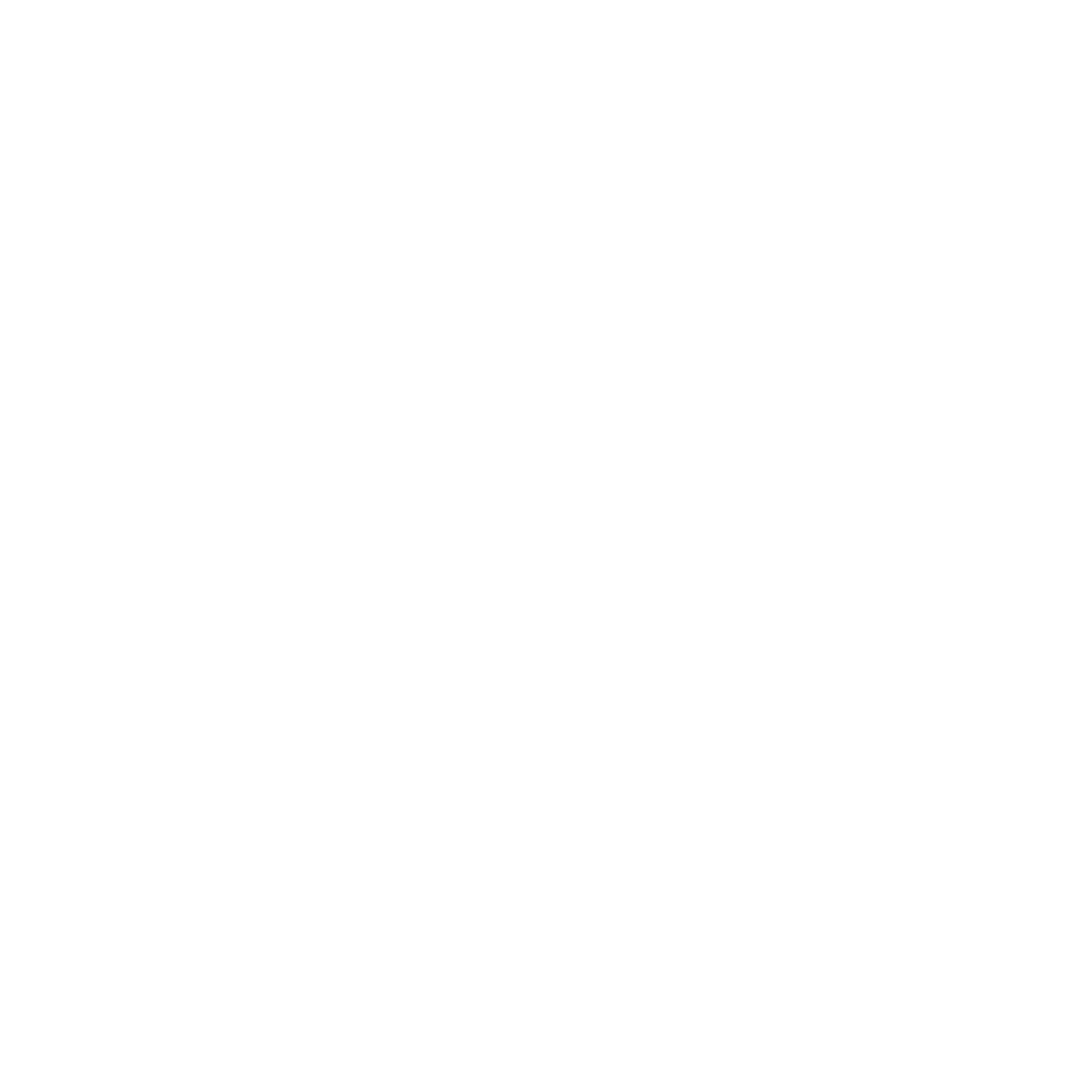 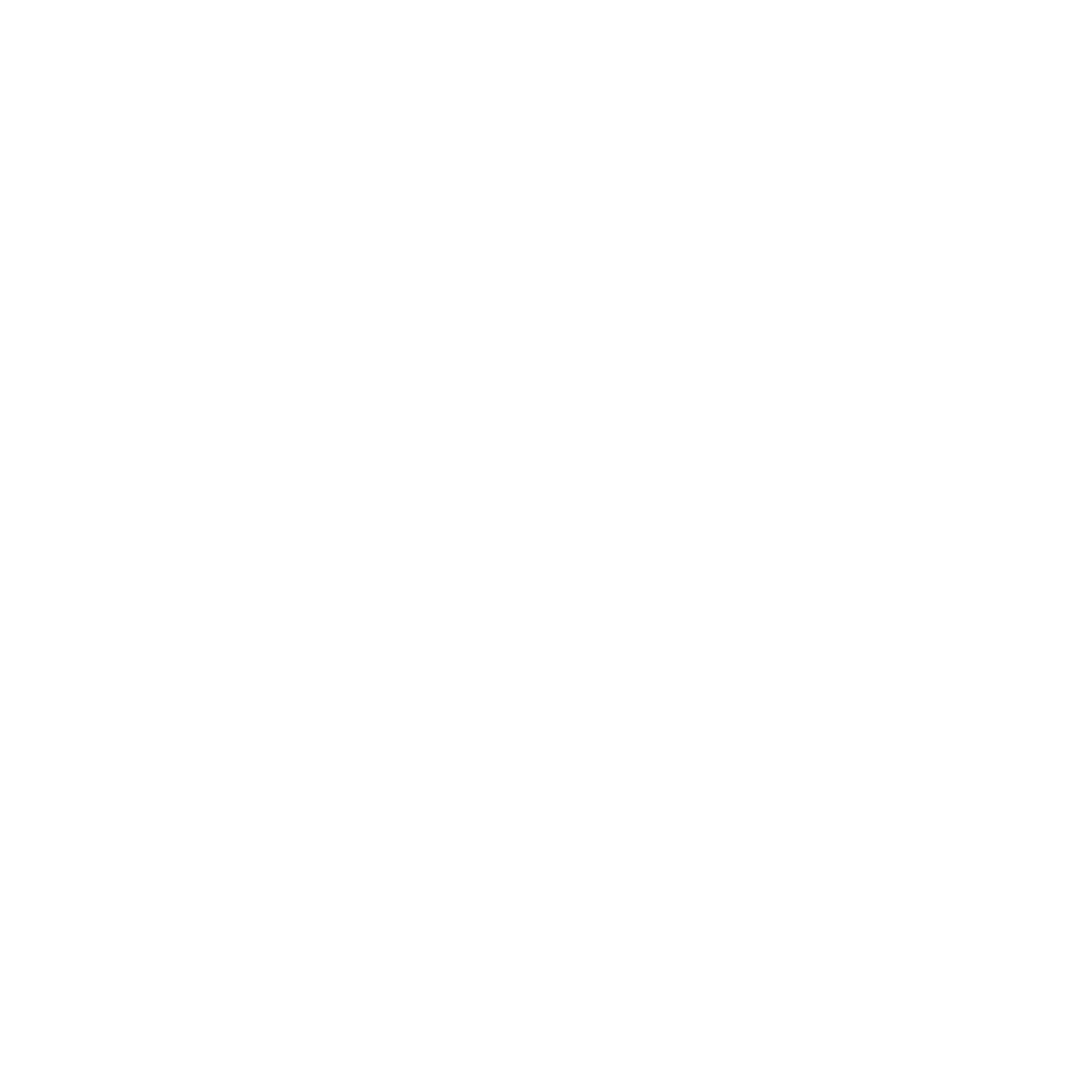 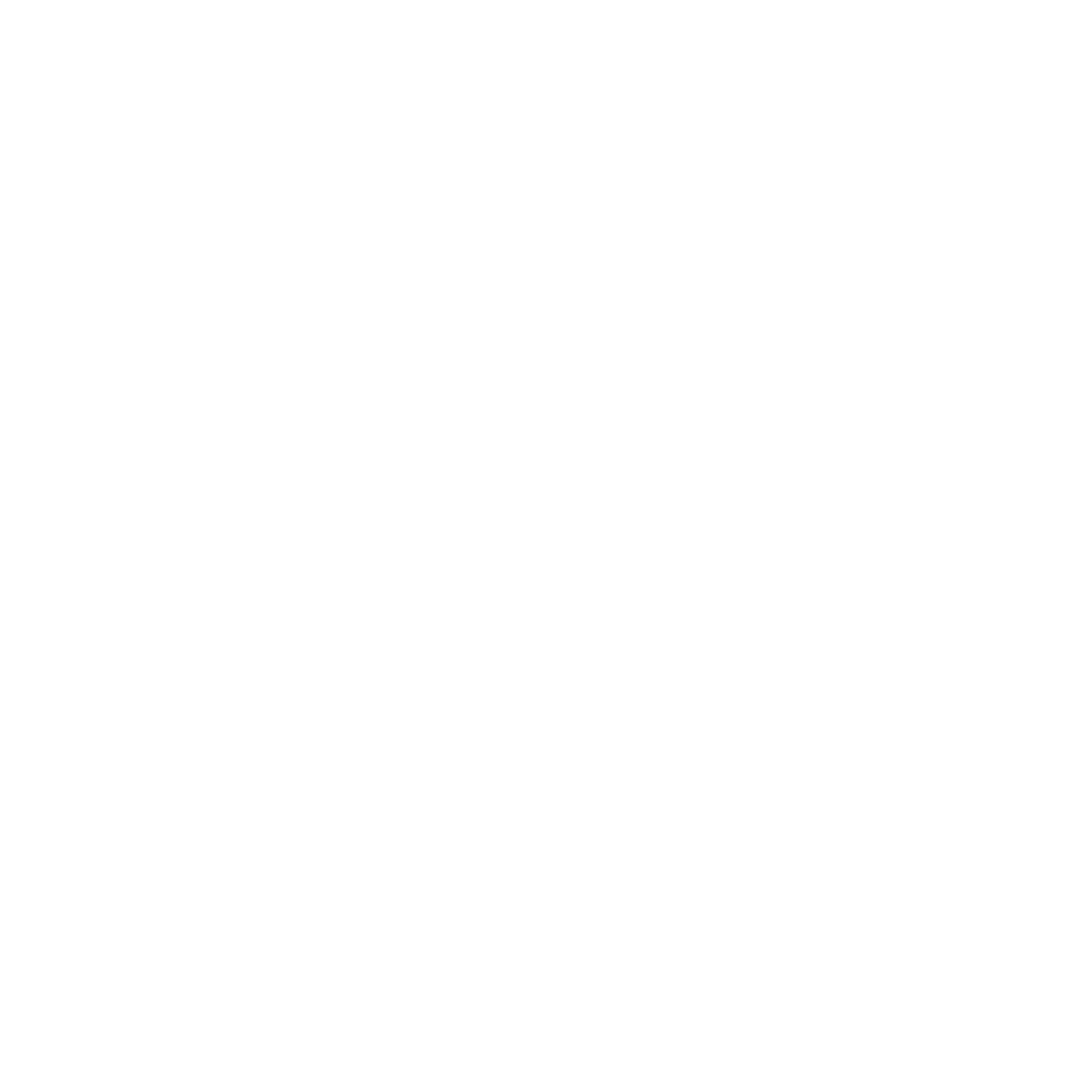 Interactive Dialogue Partner
A Universal OER
Future Uses of LLM AI in Education
Models of Thinking and Writing
Predictive Systemic Planning
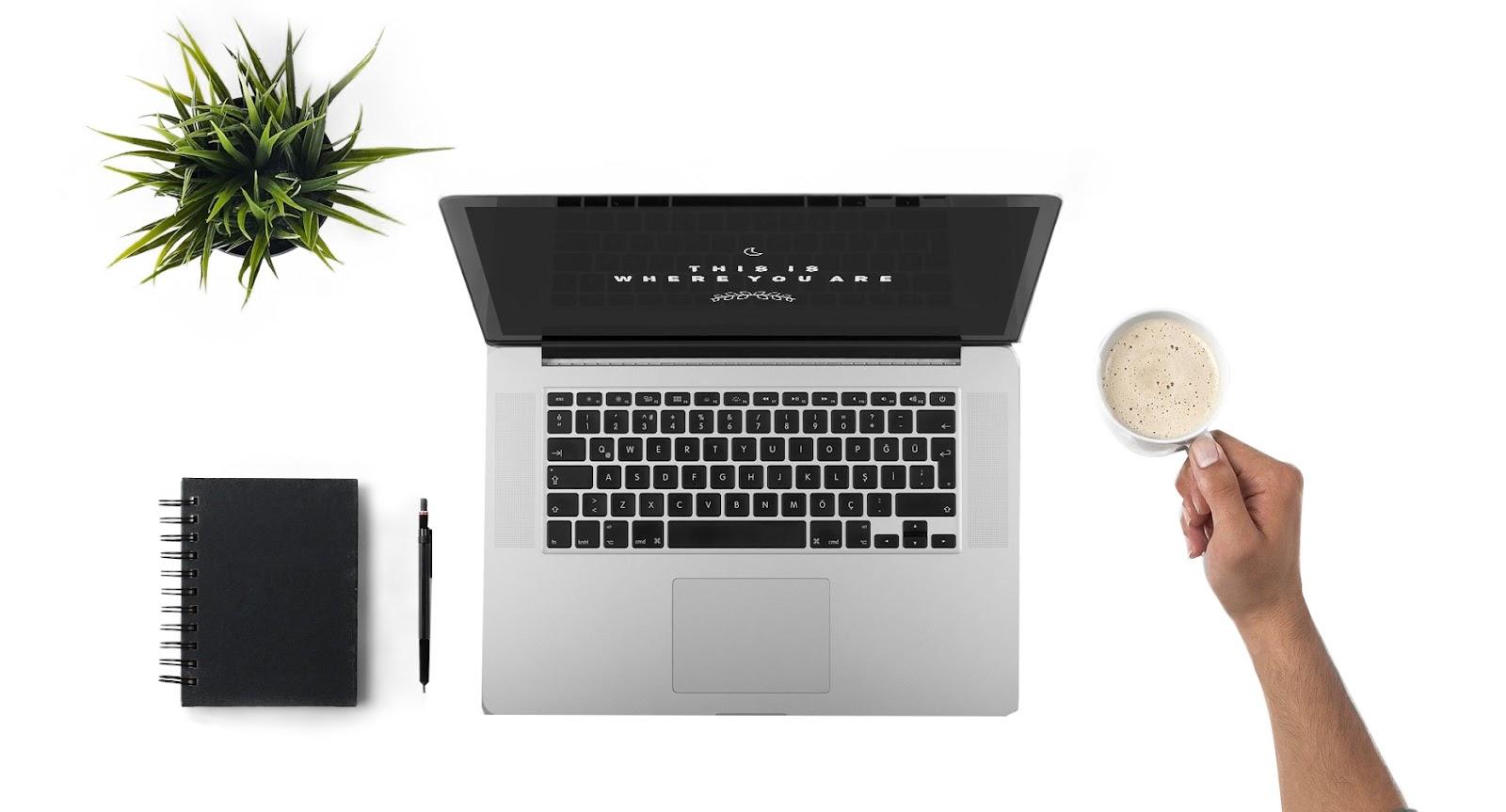 Editing and Feedback Tool
Resource Creation
Resources
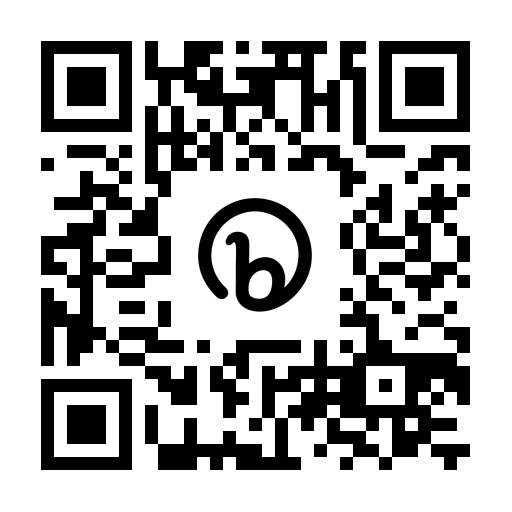 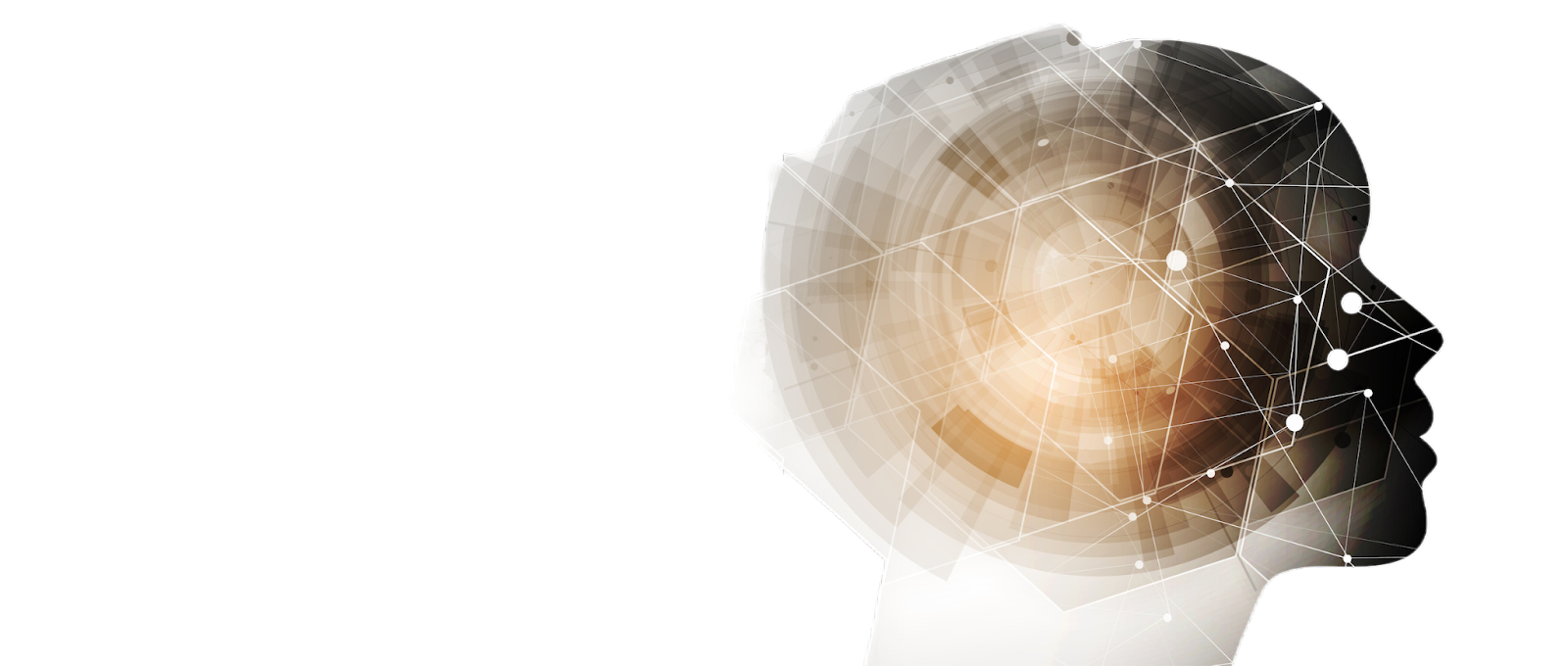 bit.ly/ClassroomAI
[Speaker Notes: Inspirational quote slide]